The role of sea ice and its variabilityin the climate system
ICTP, Trieste, Italy - July 29-31, 2024
Sea ice predictions and projections
Part 1: François Massonnet
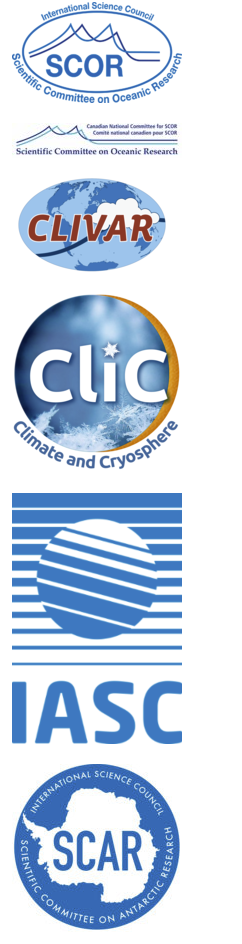 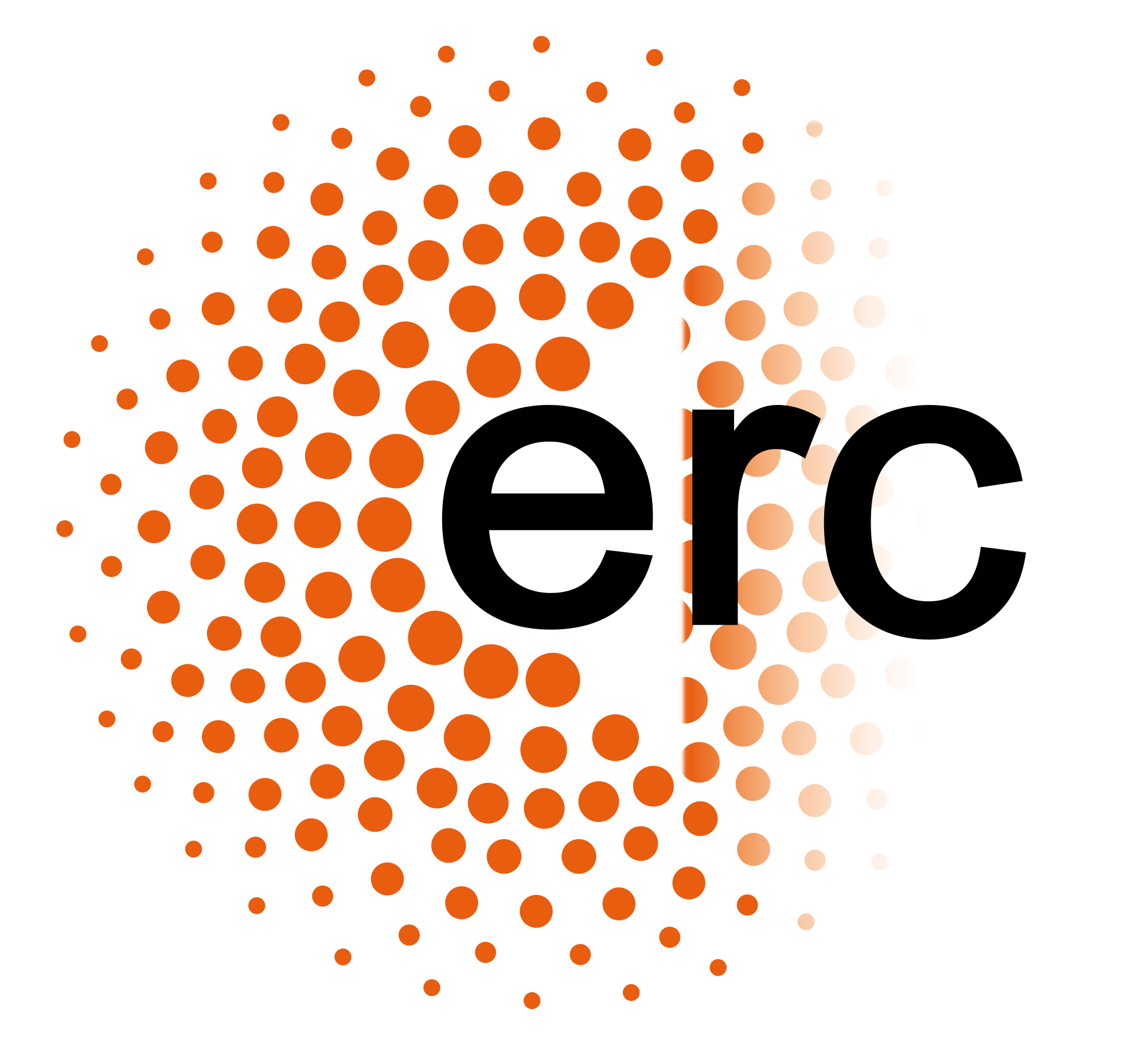 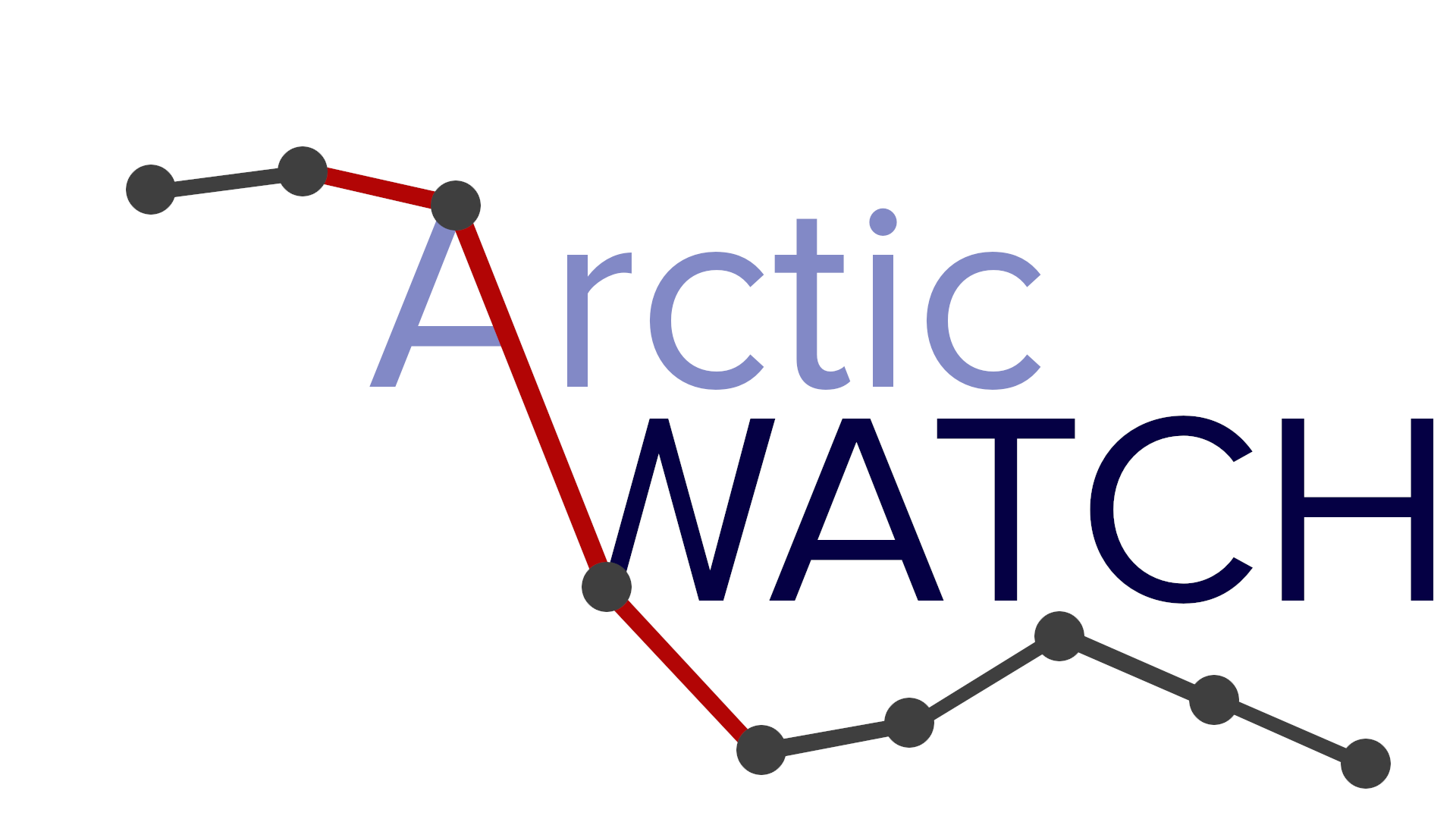 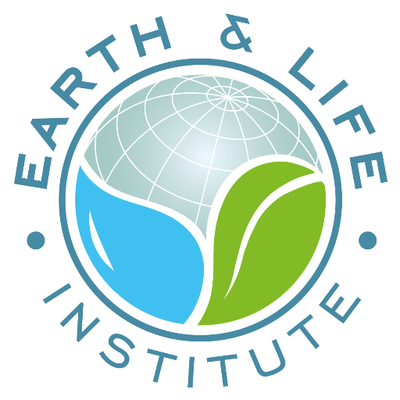 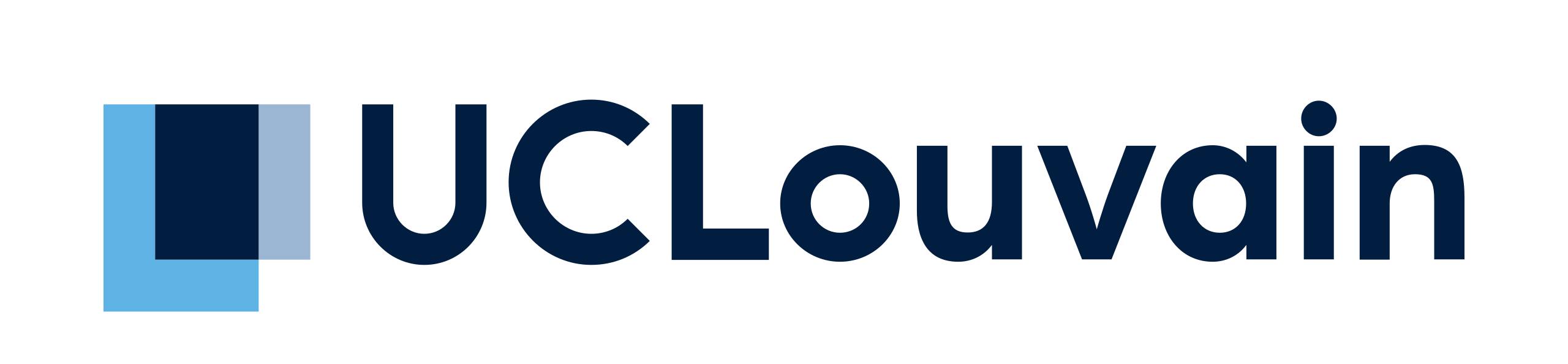 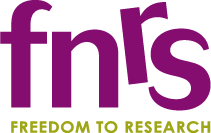 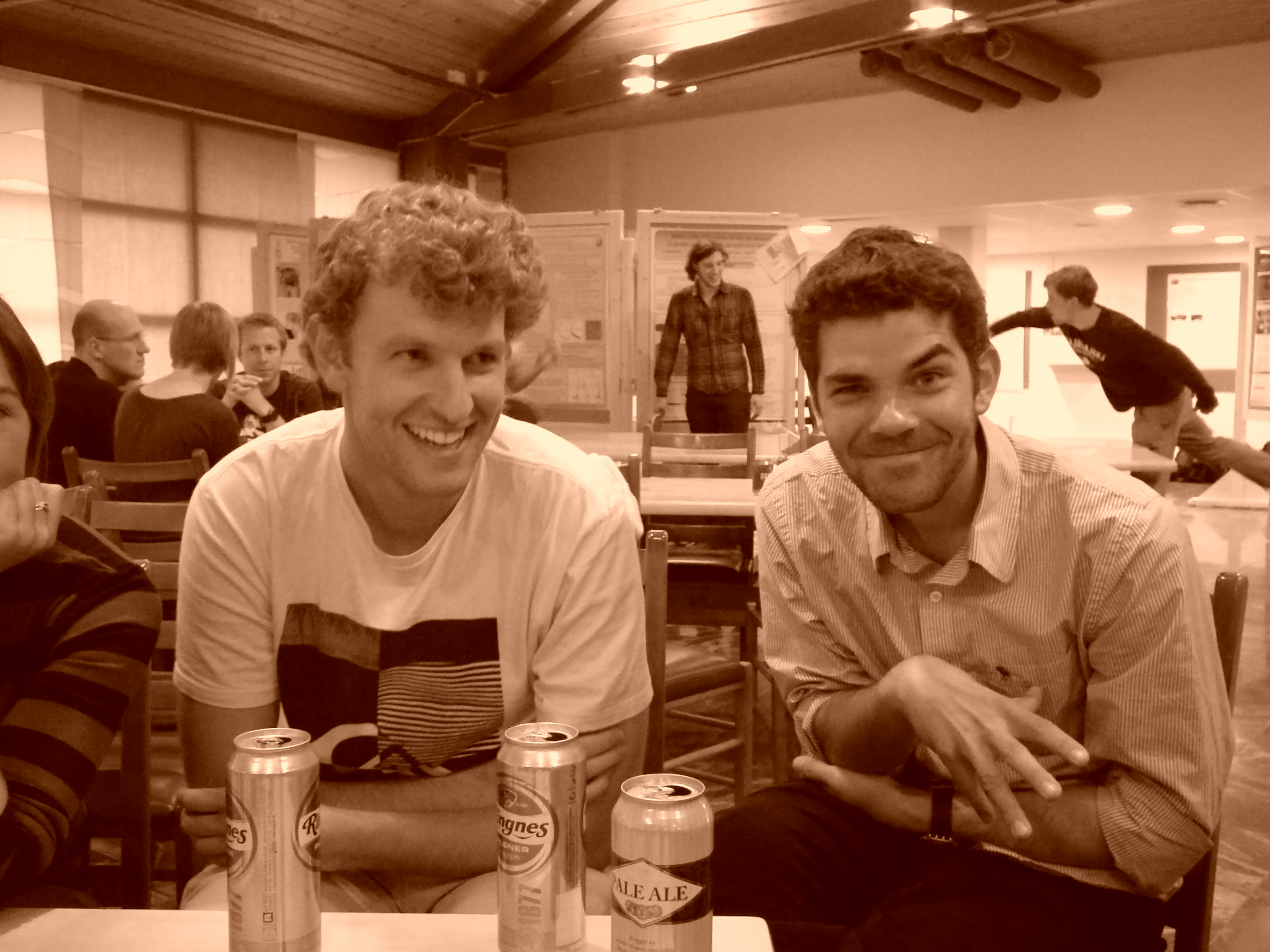 Svalbard UNIS summerschool, 2011
[Speaker Notes: This is a picture of Alex and I taken 13 years ago in Svalbard at a summer school and I really like the picture because for me it sort of closes the loop.

At that time, we were the students (well we are still students and learning somehow), we were presenting posters, we were preparing projects, we were drinking beers at night.

I really hope that many of you will be able to pull out such a picture in 15 years at a sea ice summer school because in research, certainly papers are important, projects are important, but what is the most important is encounters, collaborations, and human moments like these.]
The role of sea ice and its variabilityin the climate system
ICTP, Trieste, Italy - July 29-31, 2024
Sea ice predictions and projections
Part 1: François Massonnet
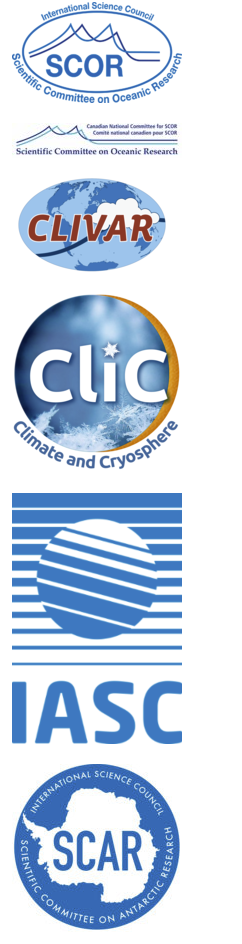 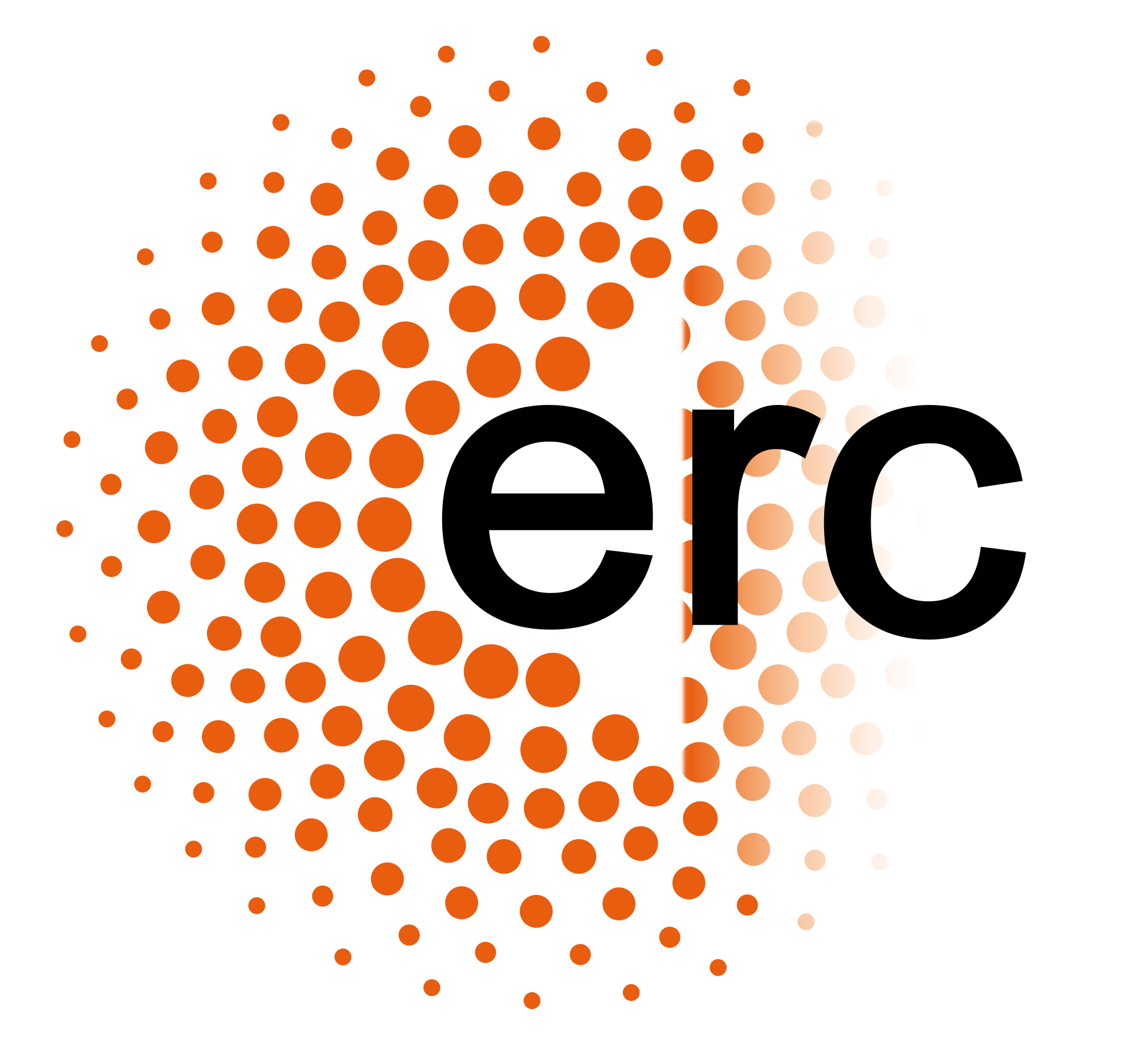 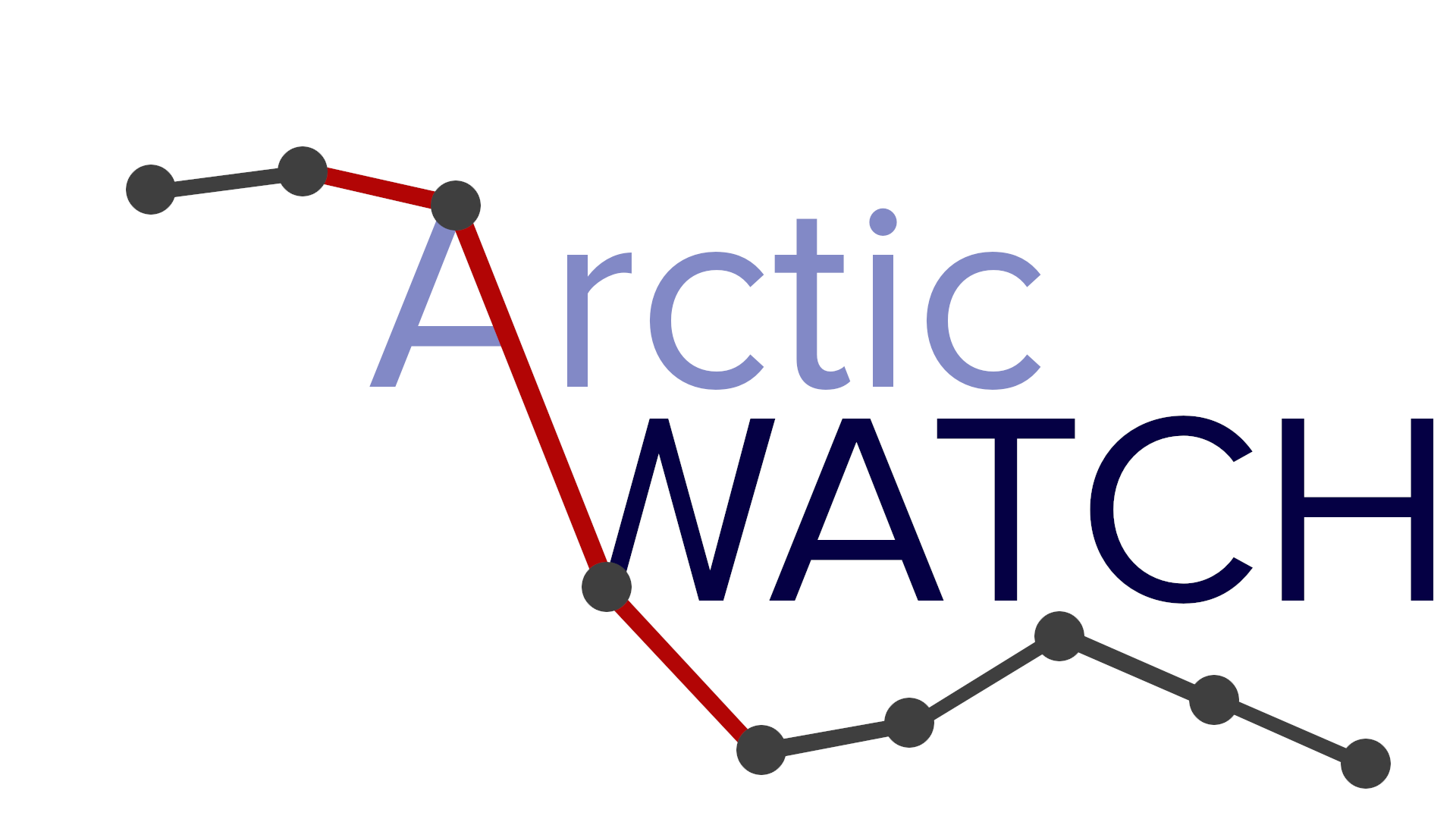 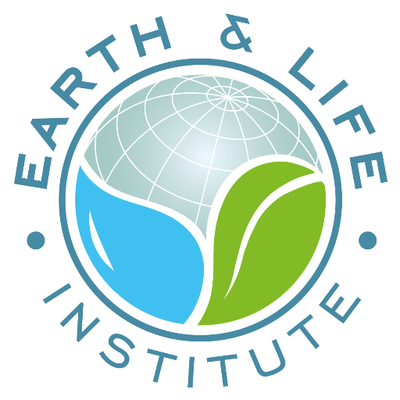 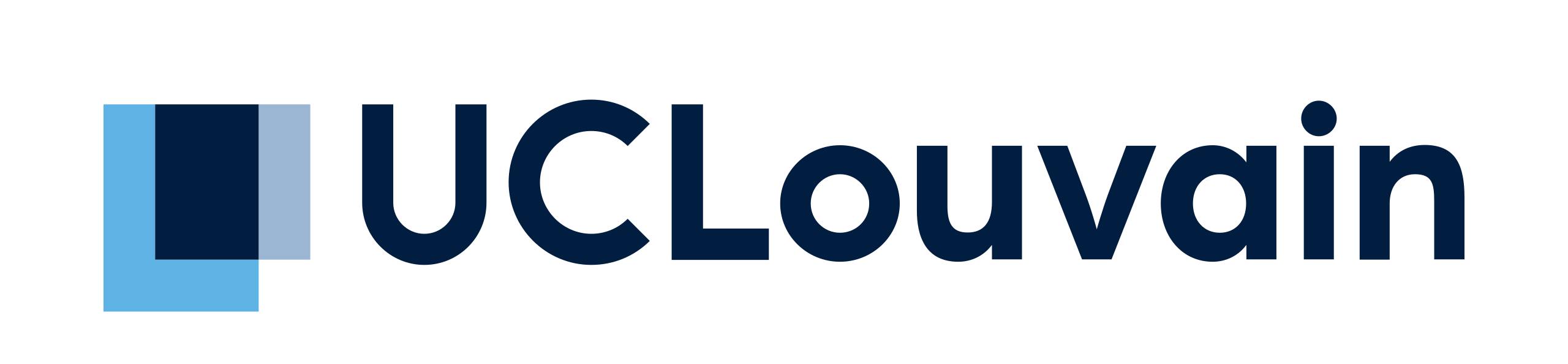 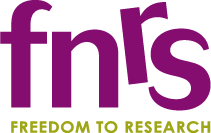 [Speaker Notes: Hook – difference polar vs mediterranean research]
Questions for today
What is predictability?
How is predictability assessed?
What are the sources of sea ice predictability?
Does predictability evolve in a changing climate?
What is the skill of current sea ice prediction systems?
What are the next steps?
Questions for today
What is predictability?
How is predictability assessed?
What are the sources of sea ice predictability?
Does predictability evolve in a changing climate?
What is the skill of current sea ice prediction systems?
What are the next steps?
[Speaker Notes: Predictability is like energy, we all have an intution of what it is, but it’s in fact extremely hard to define]
The IPCC definition: somewhat modest
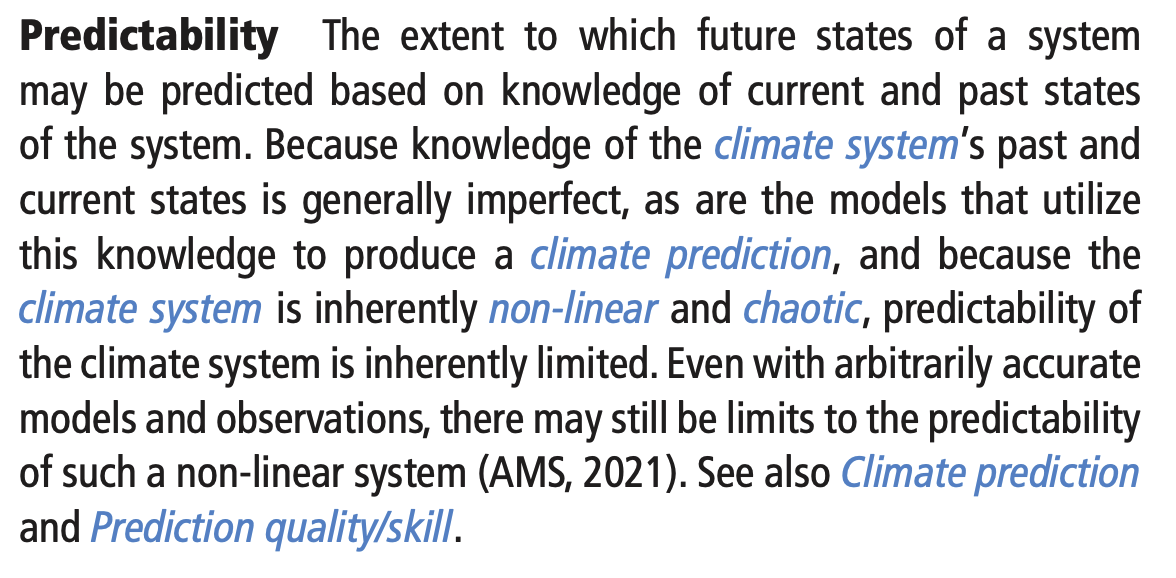 IPCC, 2021: Annex VII: Glossary [Matthews, J.B.R., et al (eds.)]. Cambridge University Press, Cambridge, United Kingdom and New York, NY, USA, pp. 2215–2256, doi:10.1017/9781009157896.022.
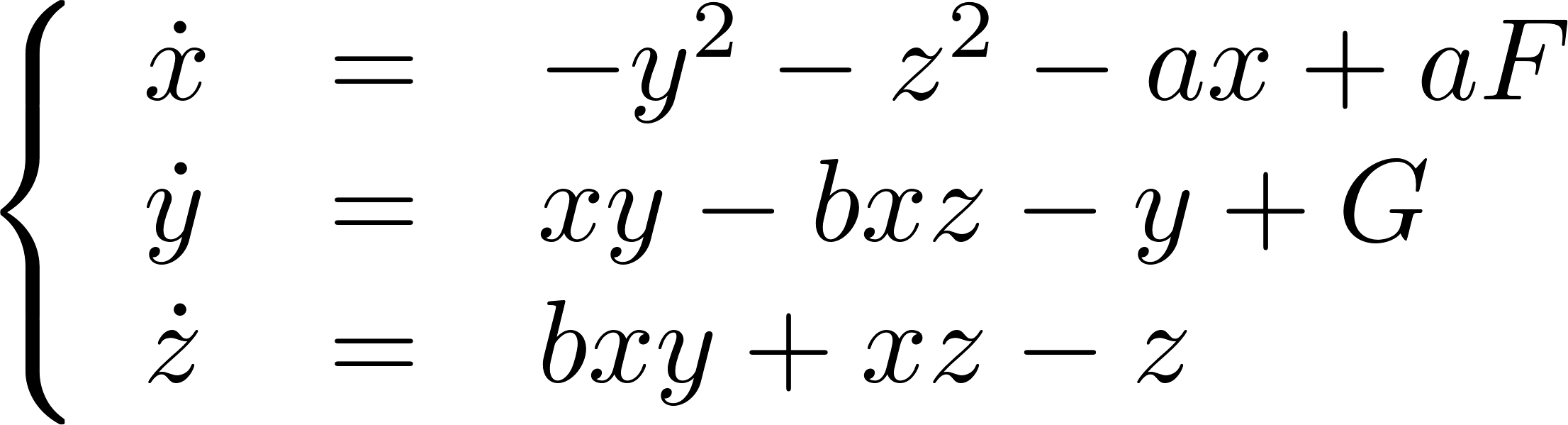 Initial-value predictability
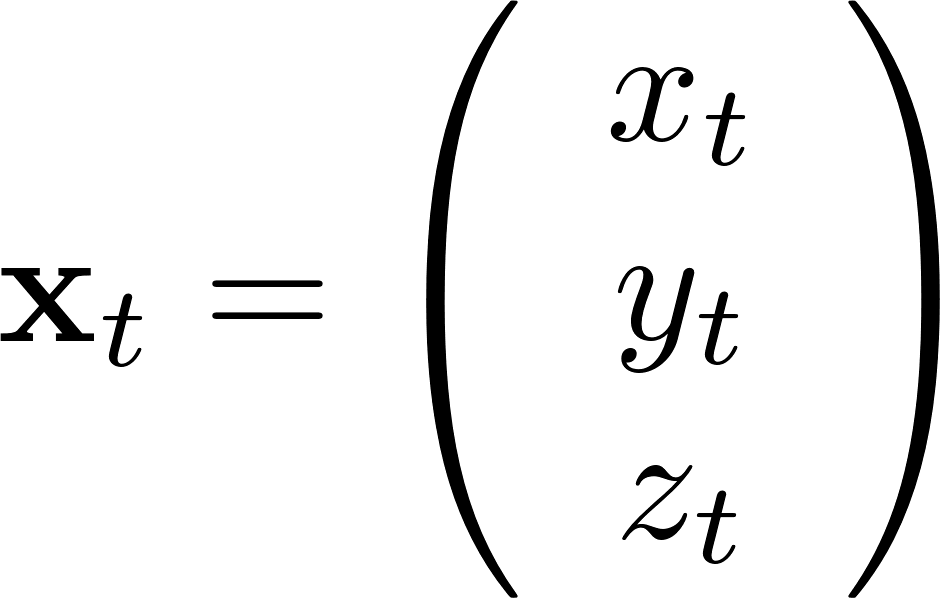 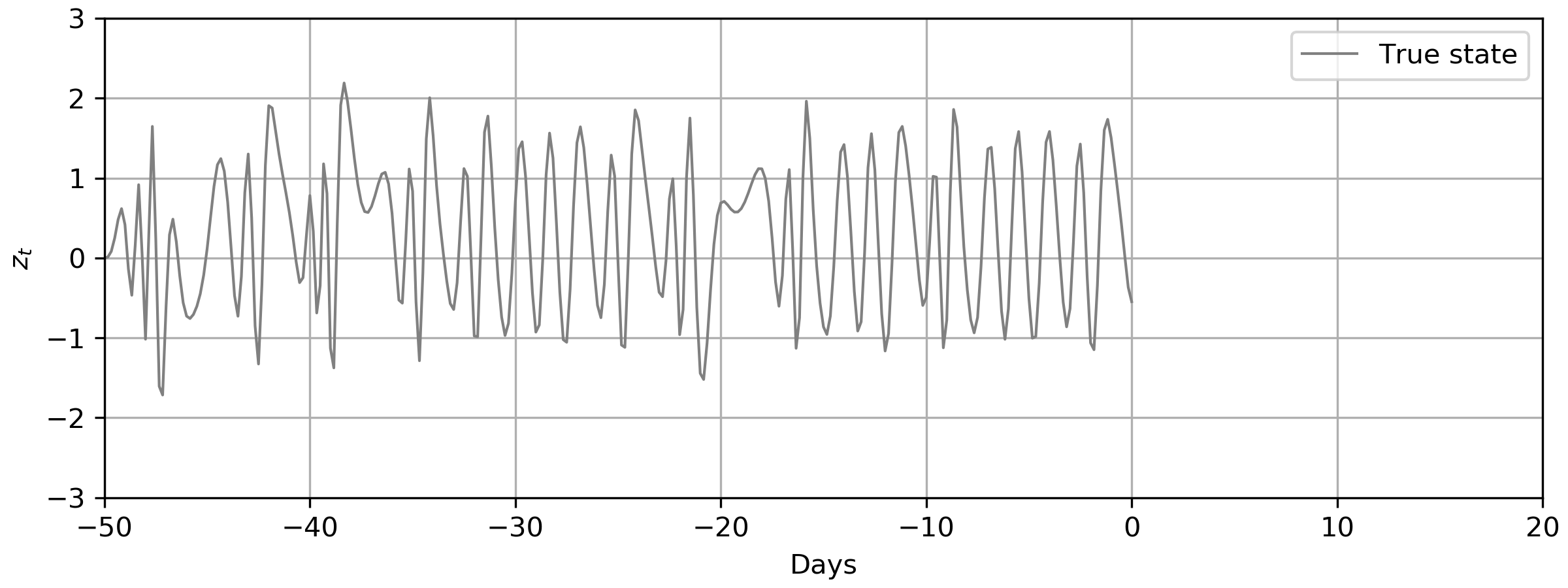 [Speaker Notes: IV predictability : this part]
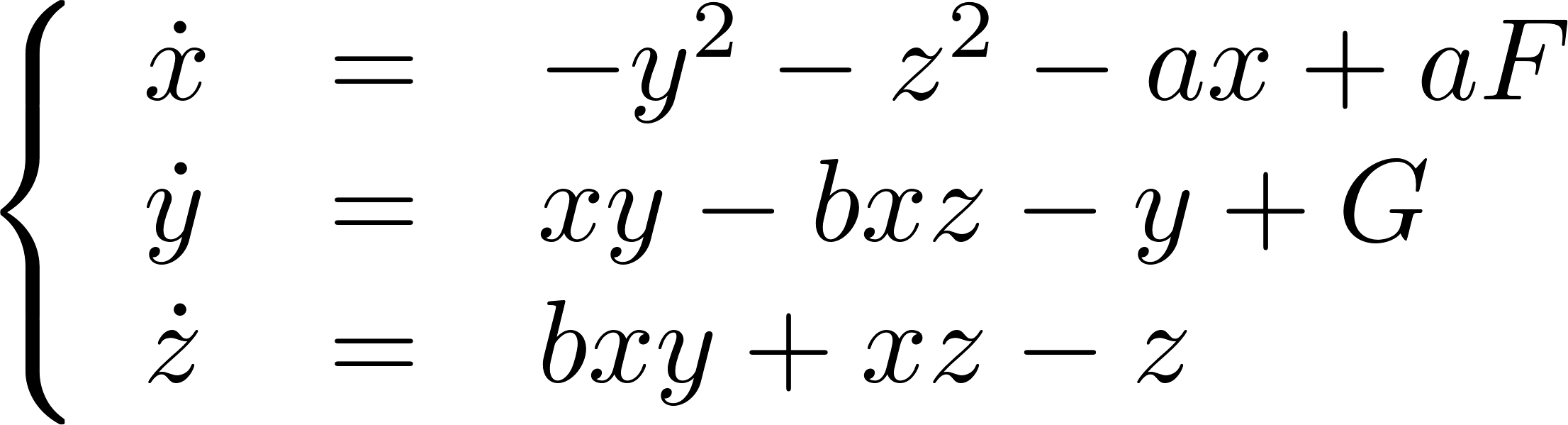 Initial-value predictability
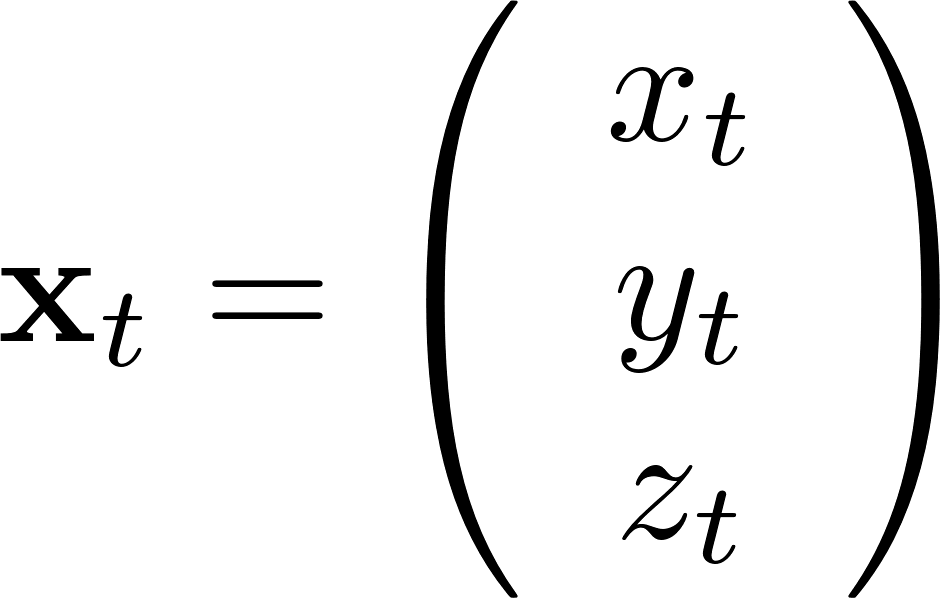 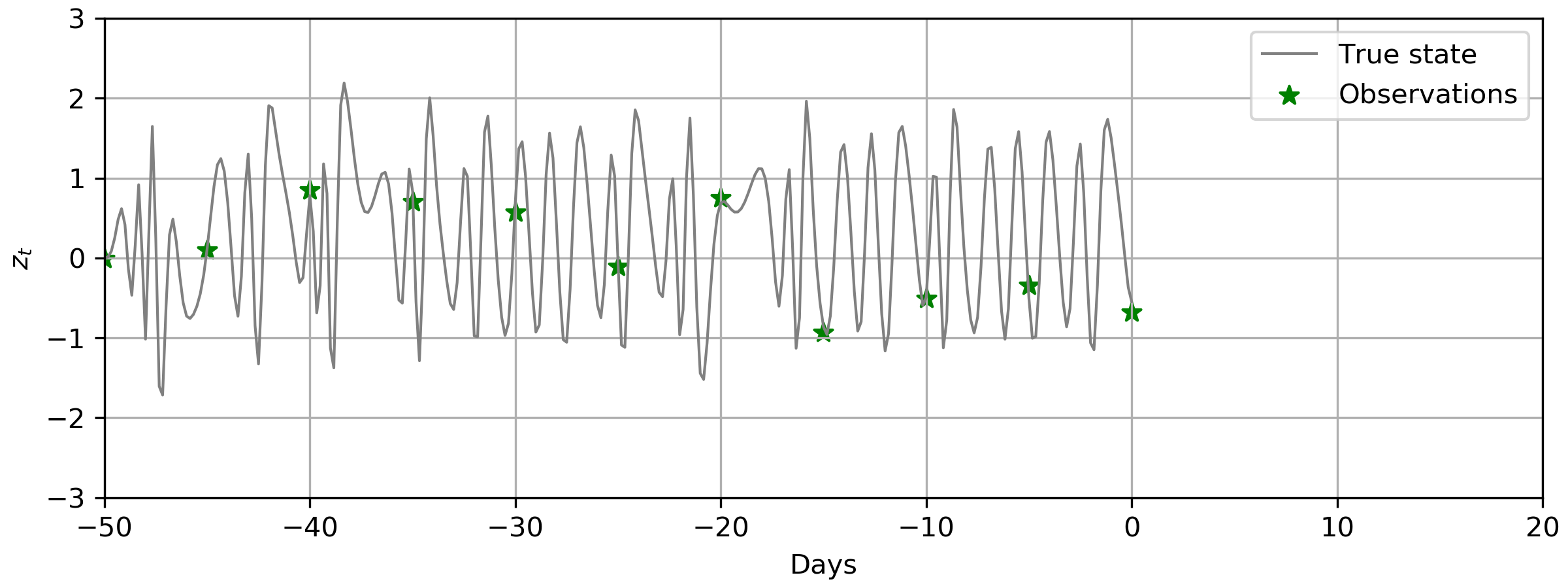 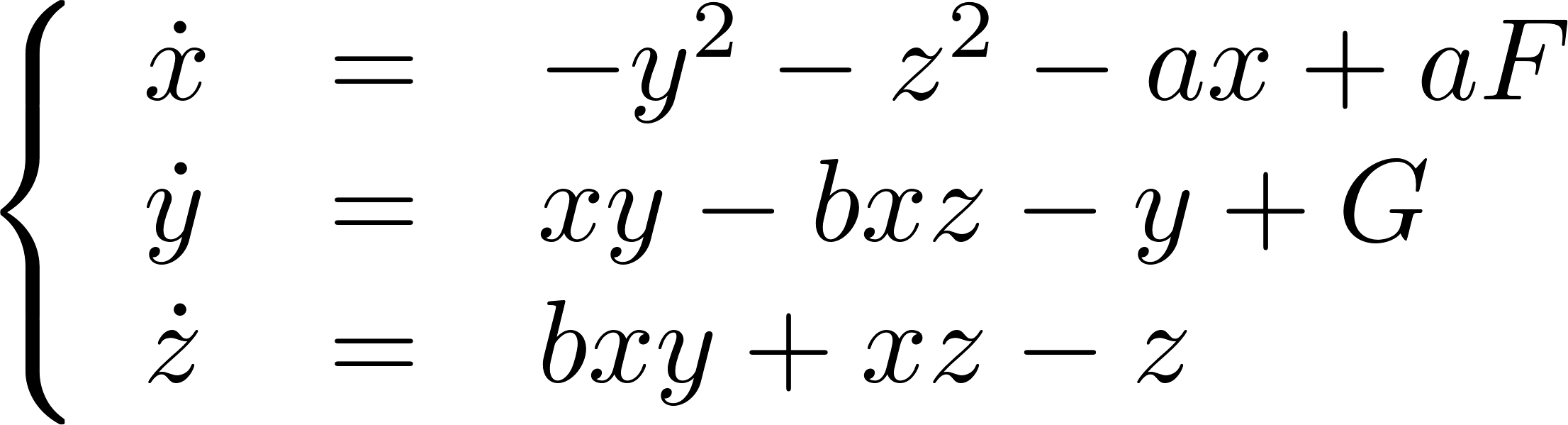 Initial-value predictability
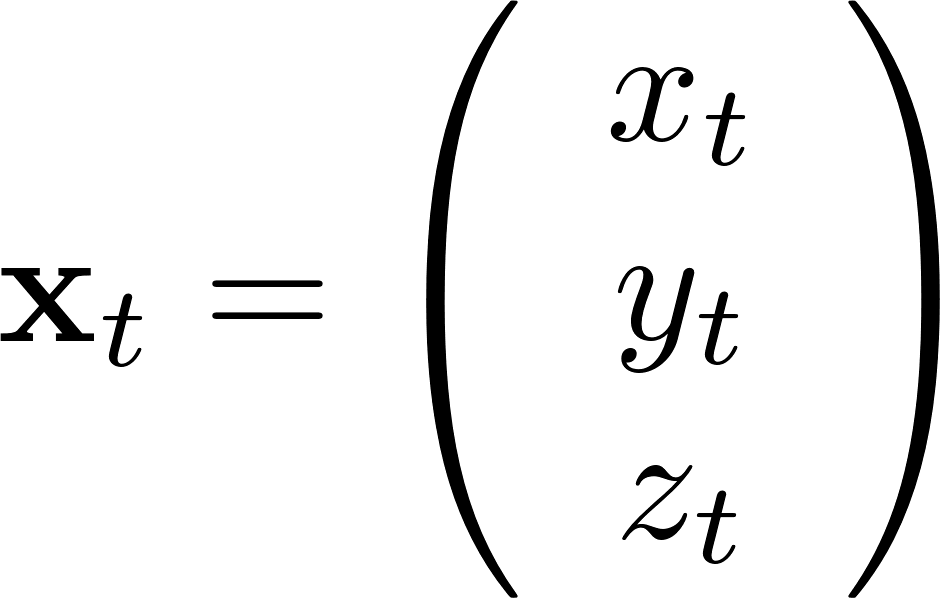 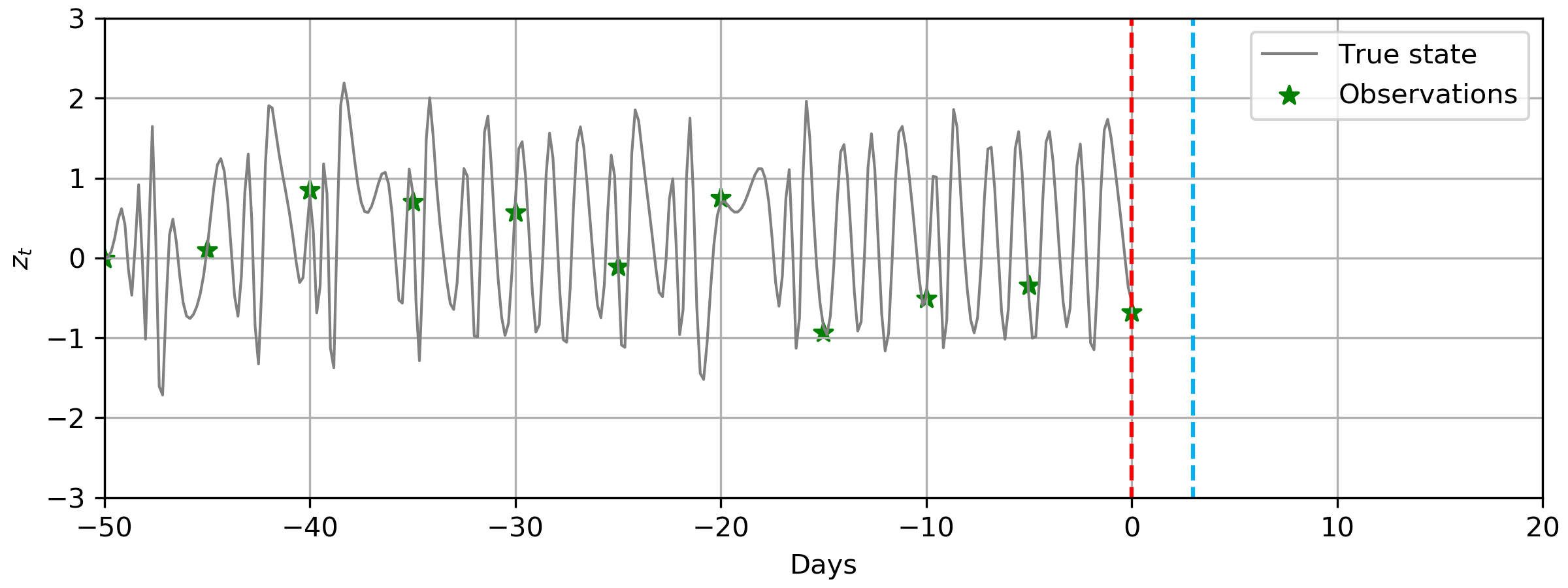 
Lead time
tInitialcondition time
t+Verification time
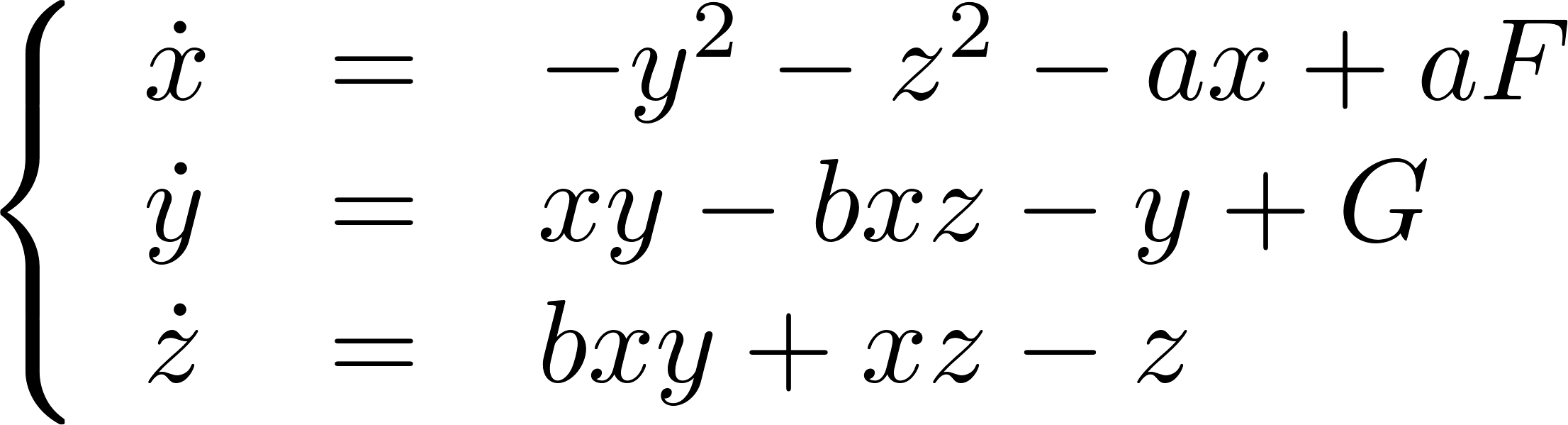 Initial-value predictability
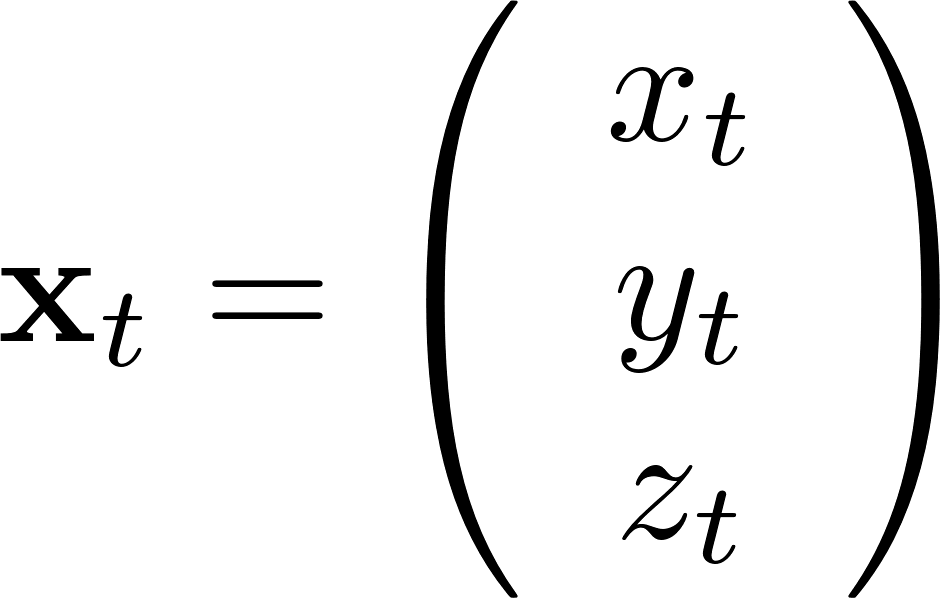 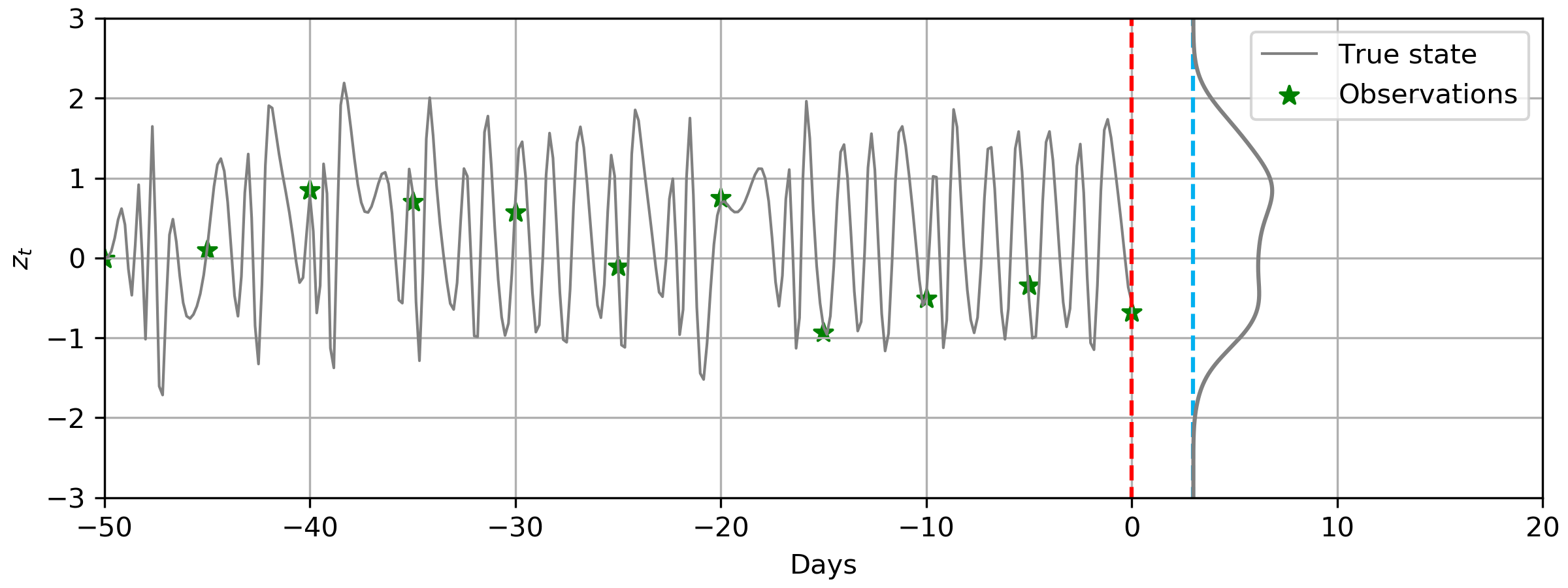 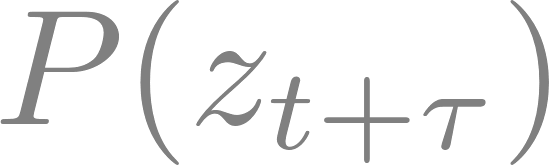 Climatological distribution: unconditional forecast

Lead time
tInitialcondition time
t+Verification time
10
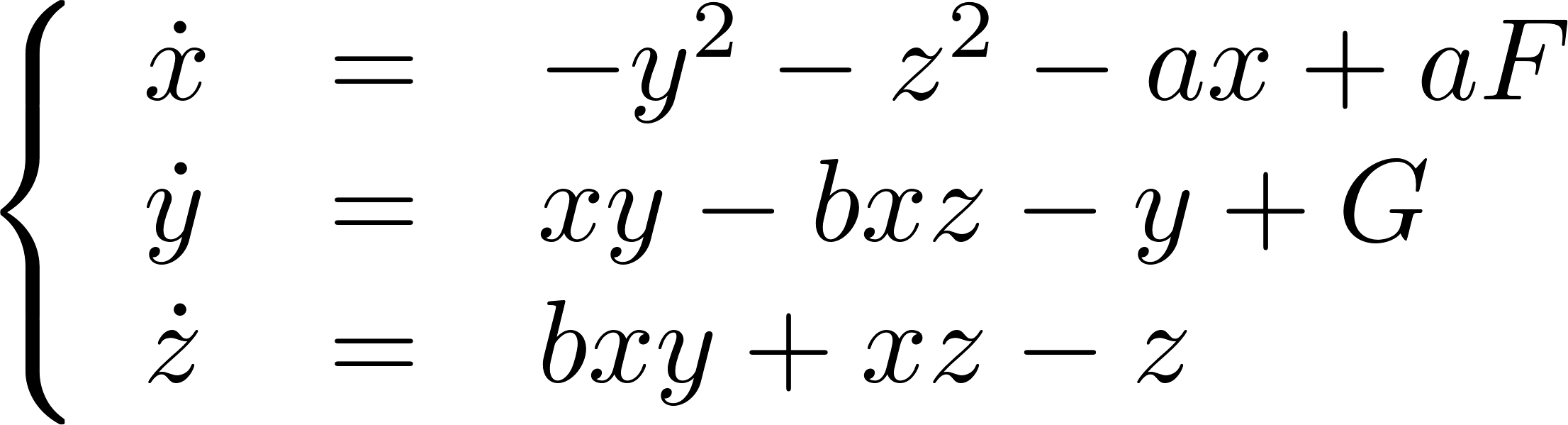 Initial-value predictability
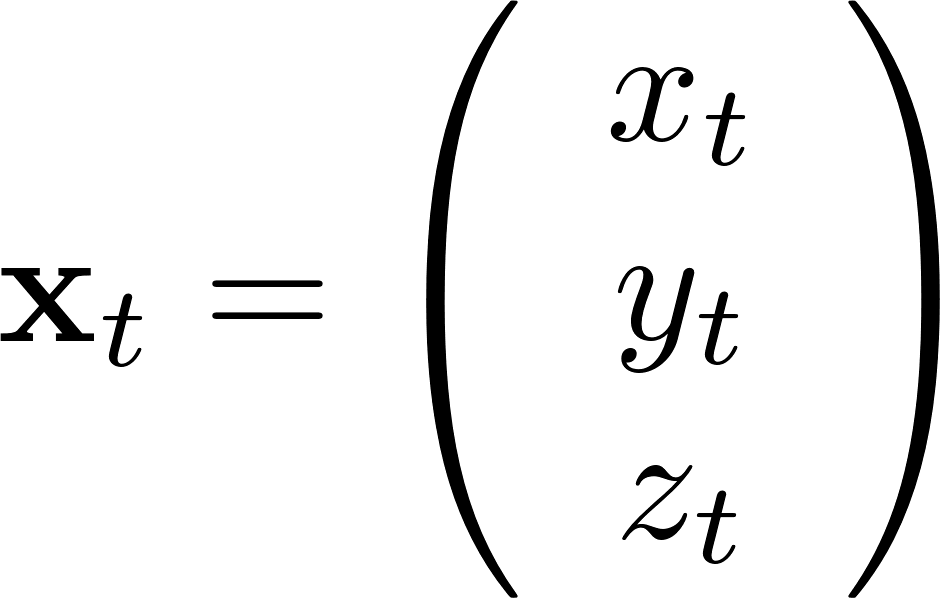 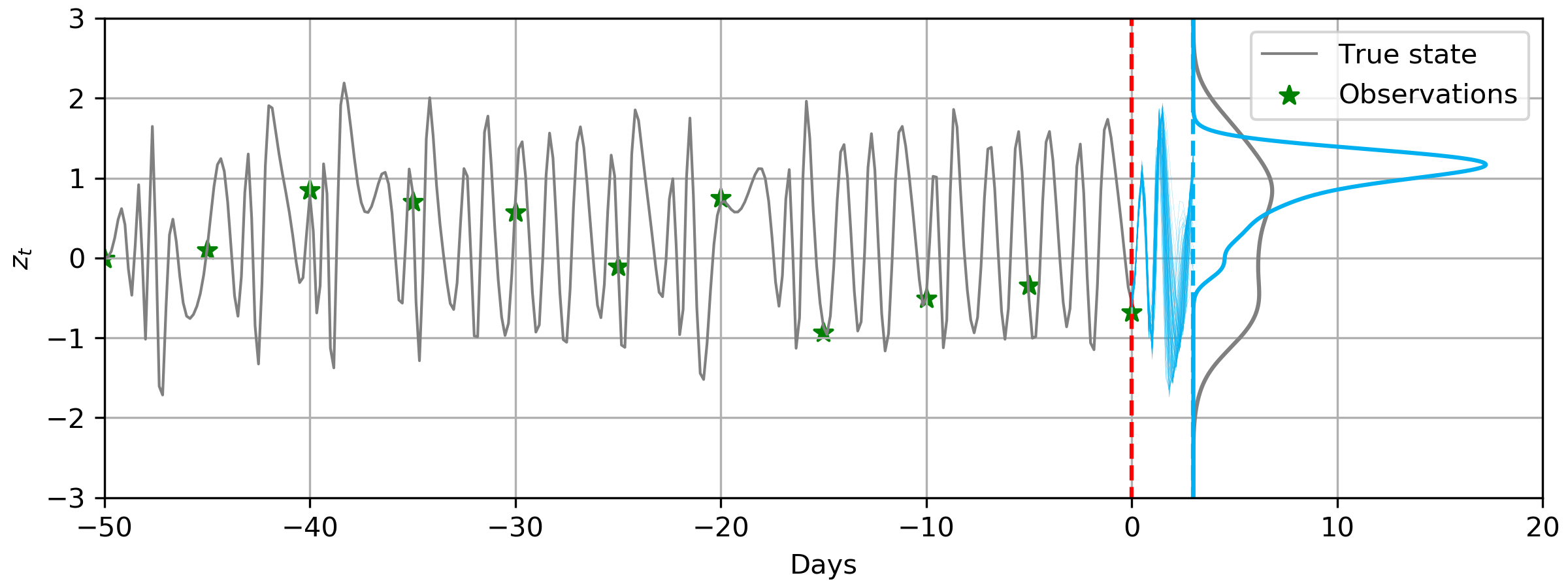 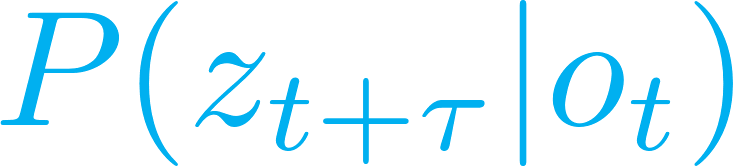 Forecast distribution: forecast PDF conditioned on observed state at t=0
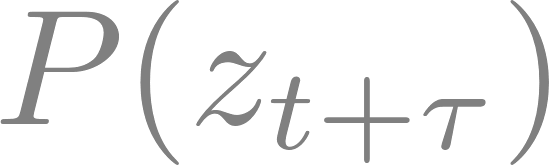 Climatological distribution = unconditional forecast

Lead time
tInitialcondition time
t+Verification time
11
[Speaker Notes: PDF]
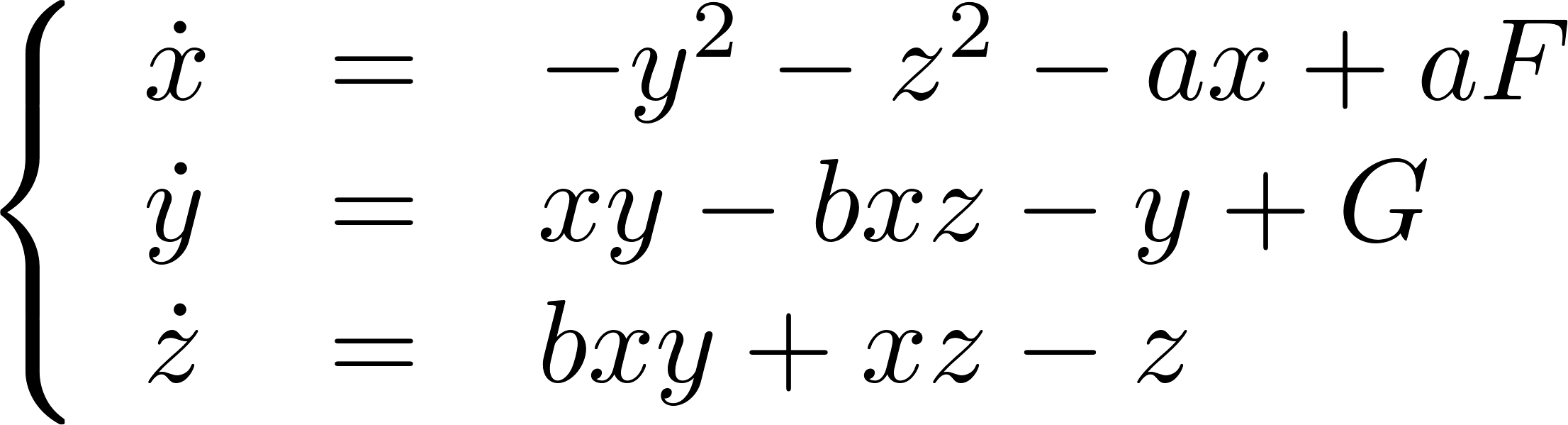 Initial-value predictability
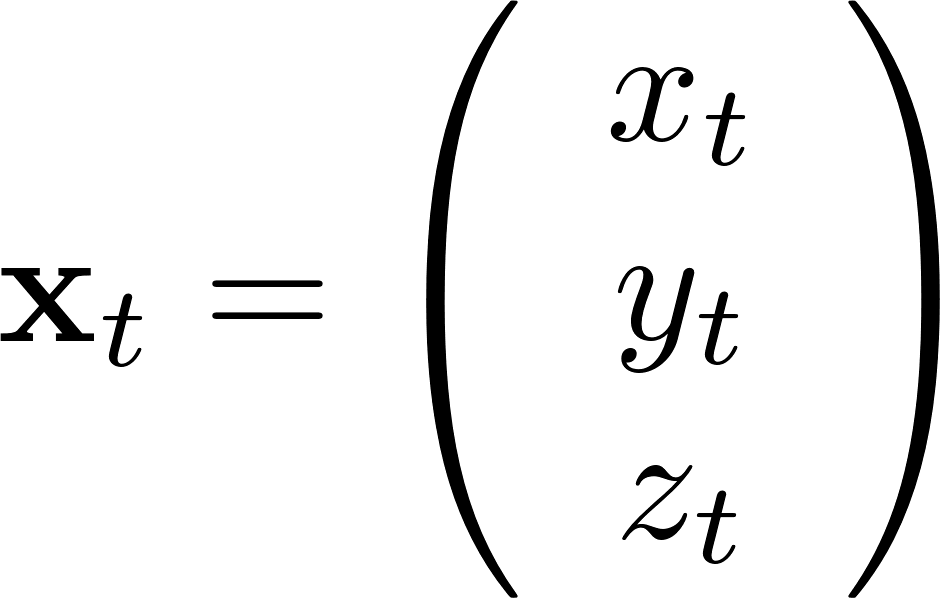 Initial-value predictability is lost: the two distributions are (almost) identical
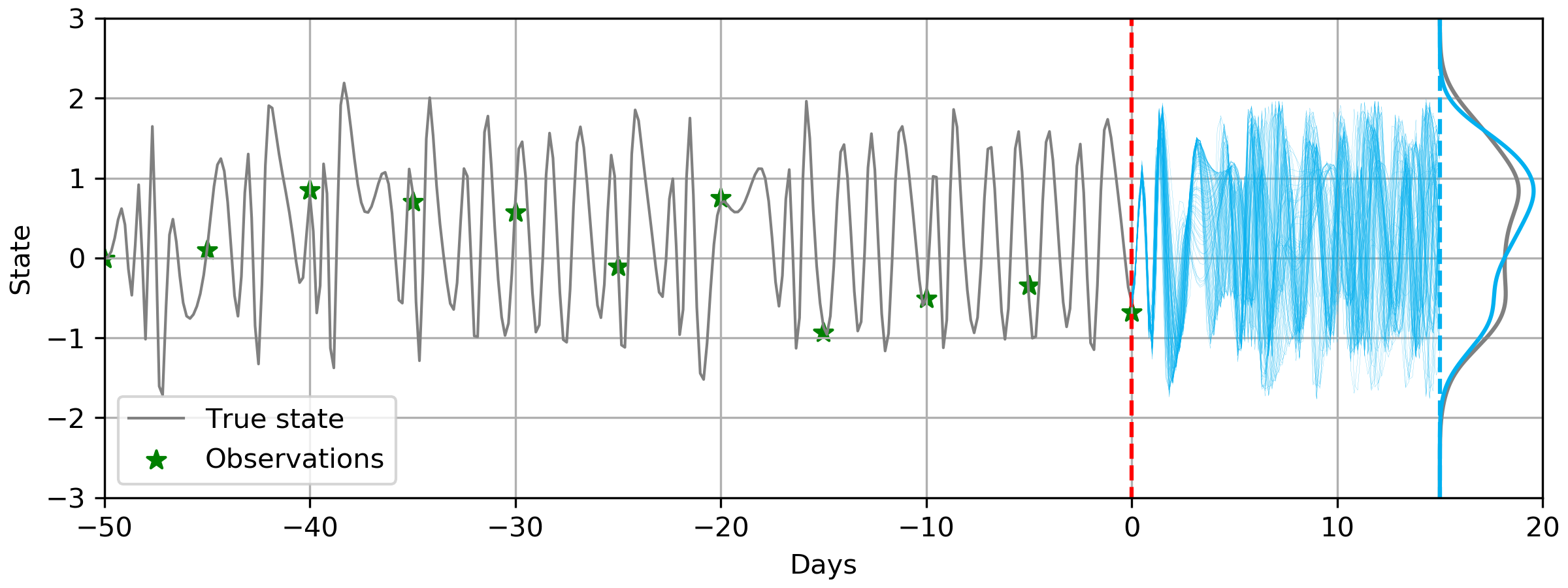 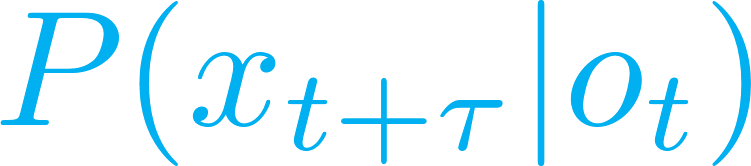 Forecast distribution
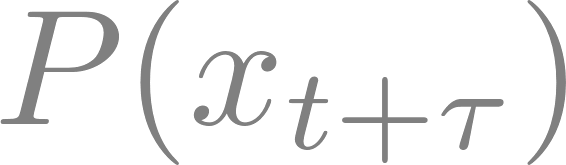 Climatological distribution

Lead time
tInitialcondition time
t+Verification time
12
[Speaker Notes: Obs = knowledge that the clim forecast does not have]
Boundary-condition predictability
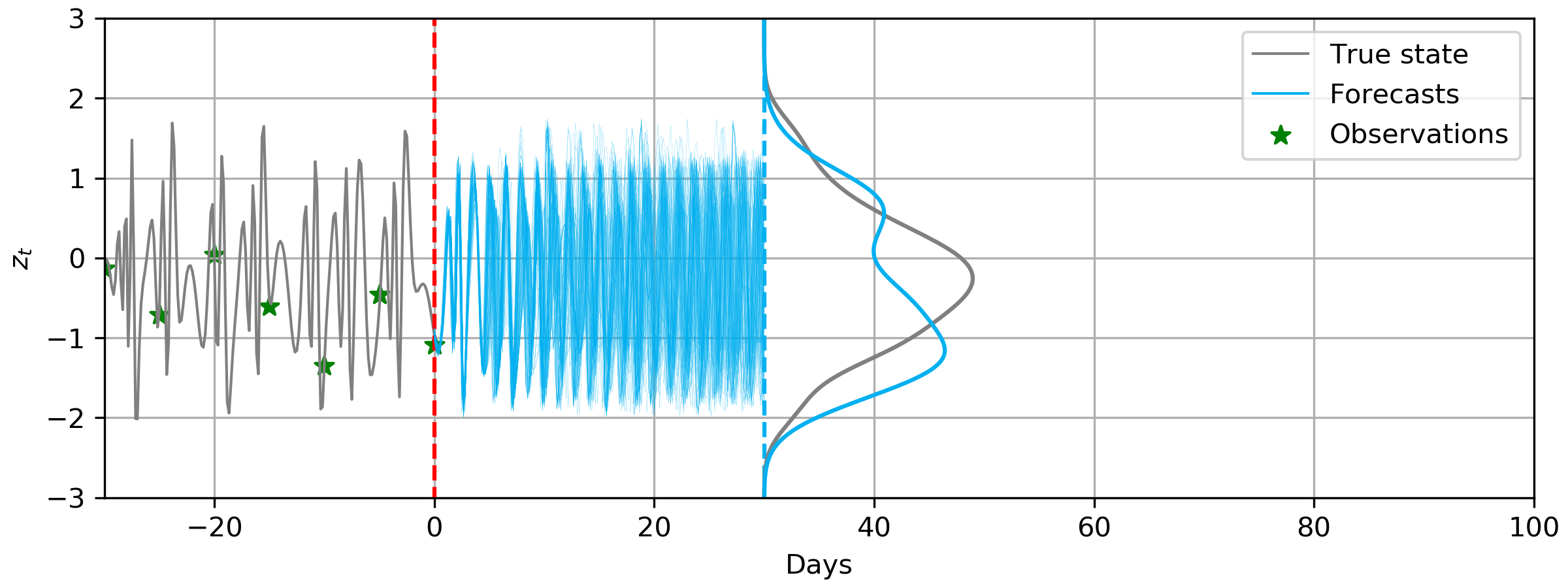 Initial-value predictability is progressively eroded, and eventually lost
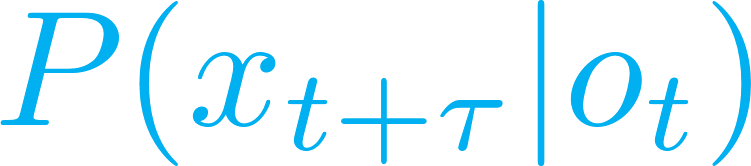 Forecast distribution
lorenz1984.py|3d35e68
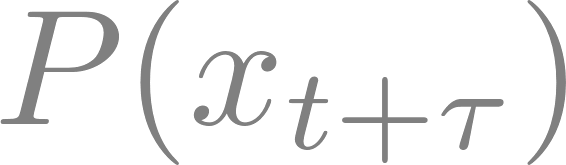 Climatological distribution
13
Boundary-condition predictability (Tom’s part)
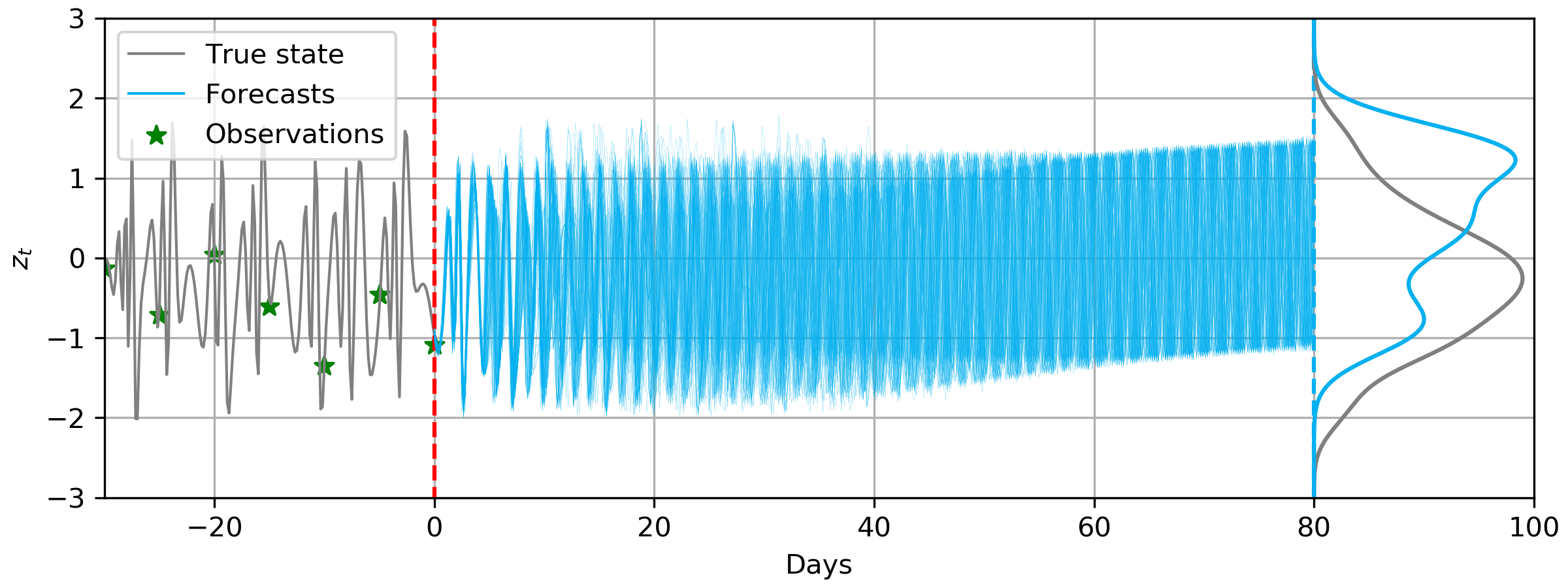 Forcing
Initial-value predictability is progressively eroded, and eventually lost
Predictability emerges from the changes in forcing
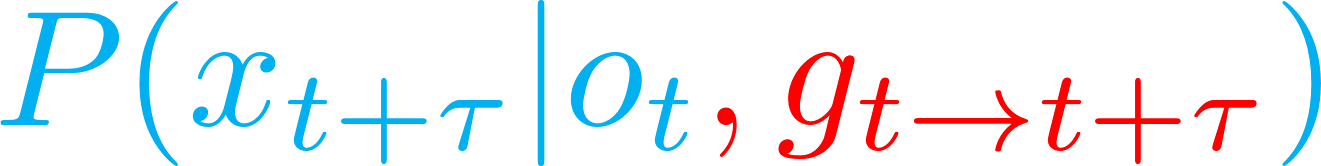 Forecast distribution
lorenz1984.py|3d35e68
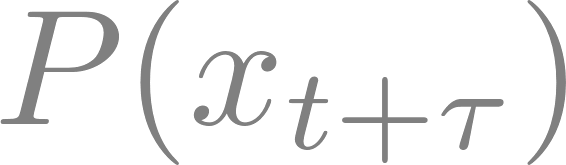 Climatological distribution
14
Climatological PDF = Probability density function of the unconditional forecast
« Forecast PDF » = Probability density function of the forecast conditioned on some knowledge (initial condition and/or forcing)
predictability
Variable (e.g. temperature)
Climate predictability is the extent to which the forecast distribution for some variable of interest, conditioned on either the knowledge of observations or on future forcings on the system (or both), differs from the climatological distribution for that variable:
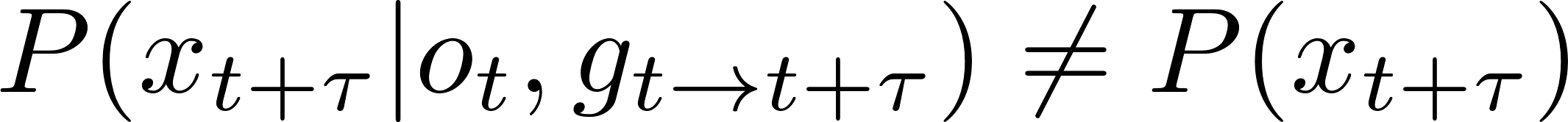 ⇔
“A variable is said to be unpredictable from a set of observations if it is statistically independent from those observations” (DelSole, T., & Tippett, M. K. (2018). Predictability in a changing climate. Climate Dynamics, 51(1), 531–545. https://doi.org/10.1007/s00382-017-3939-8)
[Speaker Notes: The gap reveals predictability. If the forecast, based on some knowledge that the climatological forecast does not benefit from, would produce a PDF that is undistinguishable from the climatological PDF, then there would be no predictability.]
Very important remarks
Climate (and hence sea ice) predictability is not an absolute concept:

It is model-dependent. Indeed, a forecast model is required to estimate predictability.
It relies on the adequate estimation of a ‘climatological PDF’  challenging concept these days.
Stating when two PDFs differ from one another involves subjective choices (which metric, which threshold, …)
Initial-value predictability depends on the quality of observations at initial time. A forecast with initial errors as large as the interannual variability will indicate no predictability
Predictability depends on the region, the season, the mean state, the averaging scales (temporal and spatial).
[Speaker Notes: There is no such a thing as « the predictability » of sea ice. If you ask, how predictable is sea ice, well, it’s an ill-posed question

. Predictability estimates change with our models! (Extreme case: a linear model has infinite predictability]
Questions for today
What is predictability?
How is predictability assessed?
What are the sources of sea ice predictability?
Does predictability evolve in a changing climate?
What is the skill of current sea ice prediction systems?
What are the next steps?
Questions for today
What is predictability?
How is predictability assessed?
What are the sources of sea ice predictability?
Does predictability evolve in a changing climate?
What is the skill of current sea ice prediction systems?
What are the next steps?
Measuring predictability: the early days
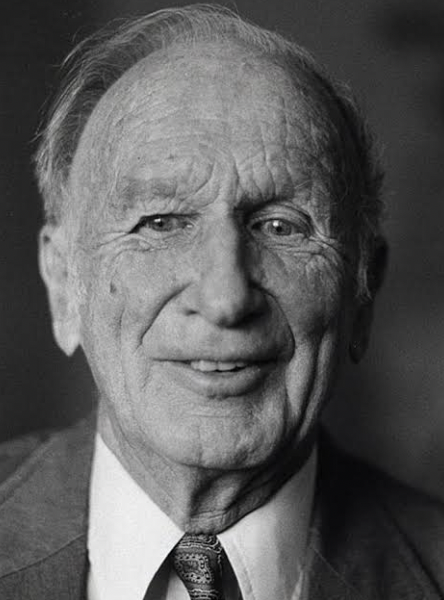 Analog 1 trajectory
t=0
Edward Lorenz (1917-2008)
Analog 2 trajectory
doubling time = t such that err(t) = 2 ⨉ err(0)
Lorenz, Edward N. “Atmospheric Predictability as Revealed by Naturally Occurring Analogues.” Journal of the Atmospheric Sciences 26, no. 4 (July 1, 1969): 636–46. https://doi.org/10.1175/1520-0469(1969)26<636:APARBN>2.0.CO;2.
[Speaker Notes: In the early days of meteorology, when computers would not allow to estimate a forecast distribution easily, the empirical method of analogs was popular for estimating predictability of the real atmosphere. From a catalogue of past weather conditions, two resembling conditions (“analogs”) are extracted and the rate of increase of errors is studied

This method is diagnostic]
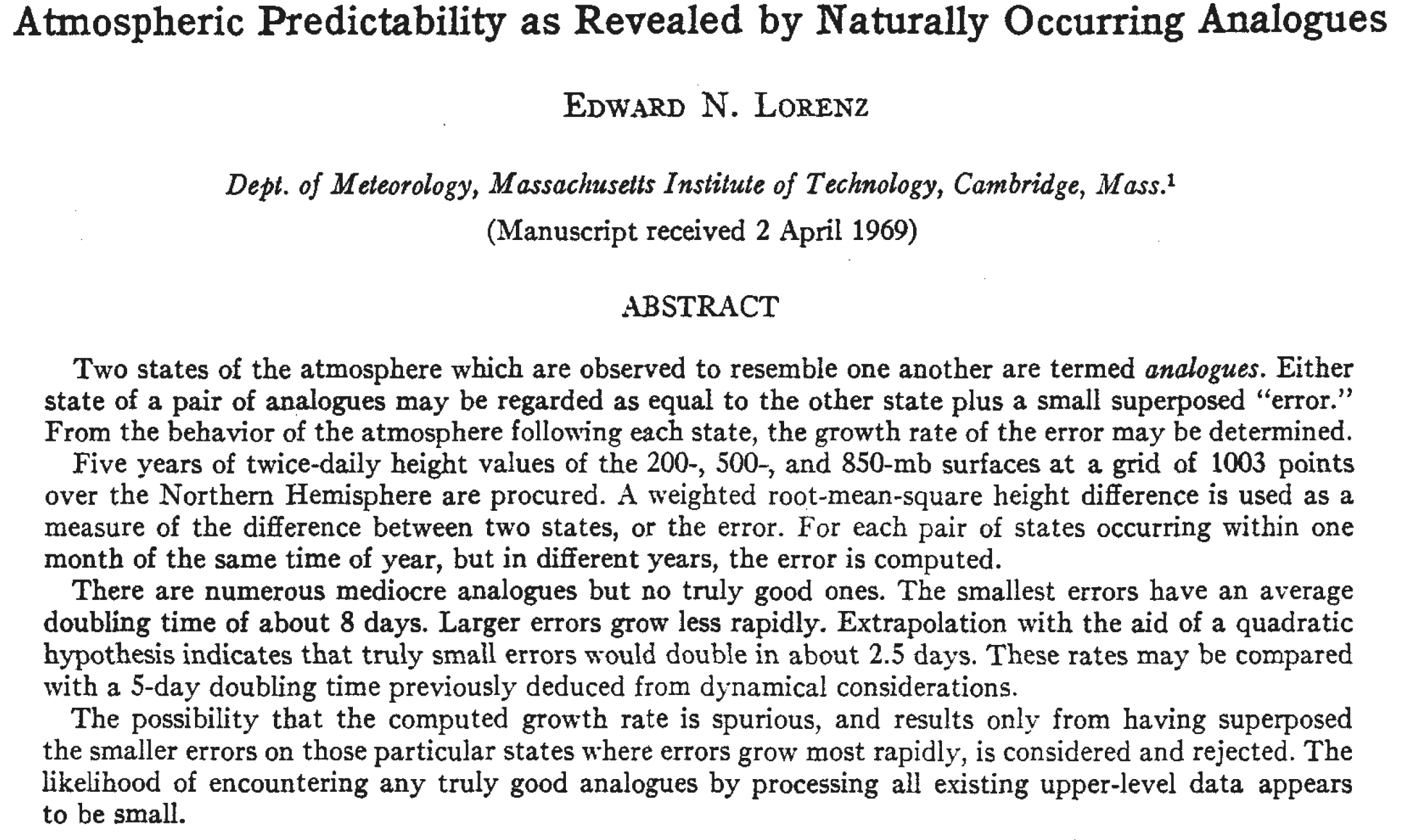 Measuring predictability: current practices
Initialized forecast
Climatological ensemble
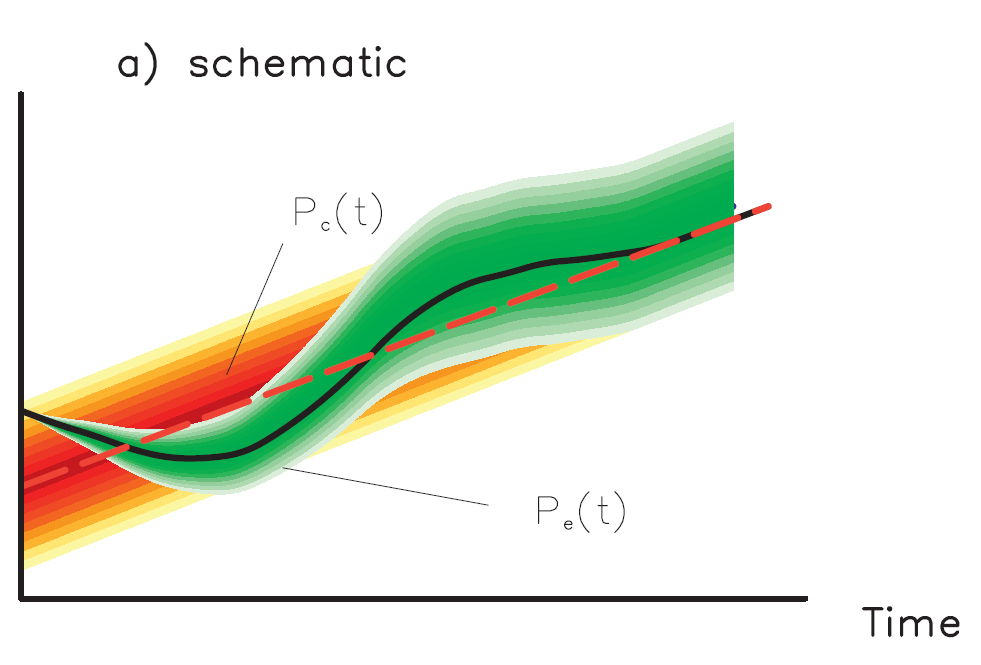 A modern, and popular approach to quantify initial-value predictability is to:
Integrate a coupled climate model and derive the (possibly time-dependent) climatological distribution
Restart the model at some point and add small perturbations
Assess when the ensemble variance has reached the climatological variance
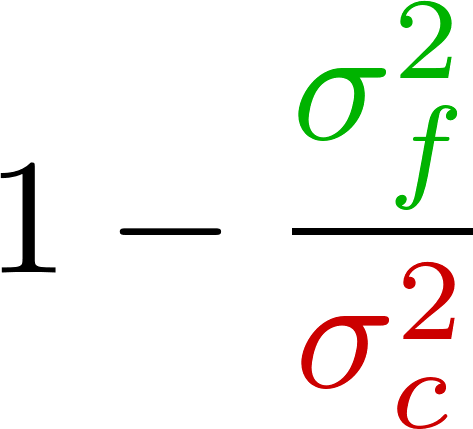 “Prognostic Potential Predictability”: reaches zero when all initial-value information is lost
Branstator, Grant, and Haiyan Teng. “Two Limits of Initial-Value Decadal Predictability in a CGCM.” Journal of Climate 23, no. 23 (August 27, 2010): 6292–6311. https://doi.org/10.1175/2010JCLI3678.1.
21
[Speaker Notes: Note the limitations of this metric, as the mean state could be different

Where to restart?  mean state dependence
How to perturb? --> ensemble generation

Other metrics: ACC]
Measuring predictability: current practices
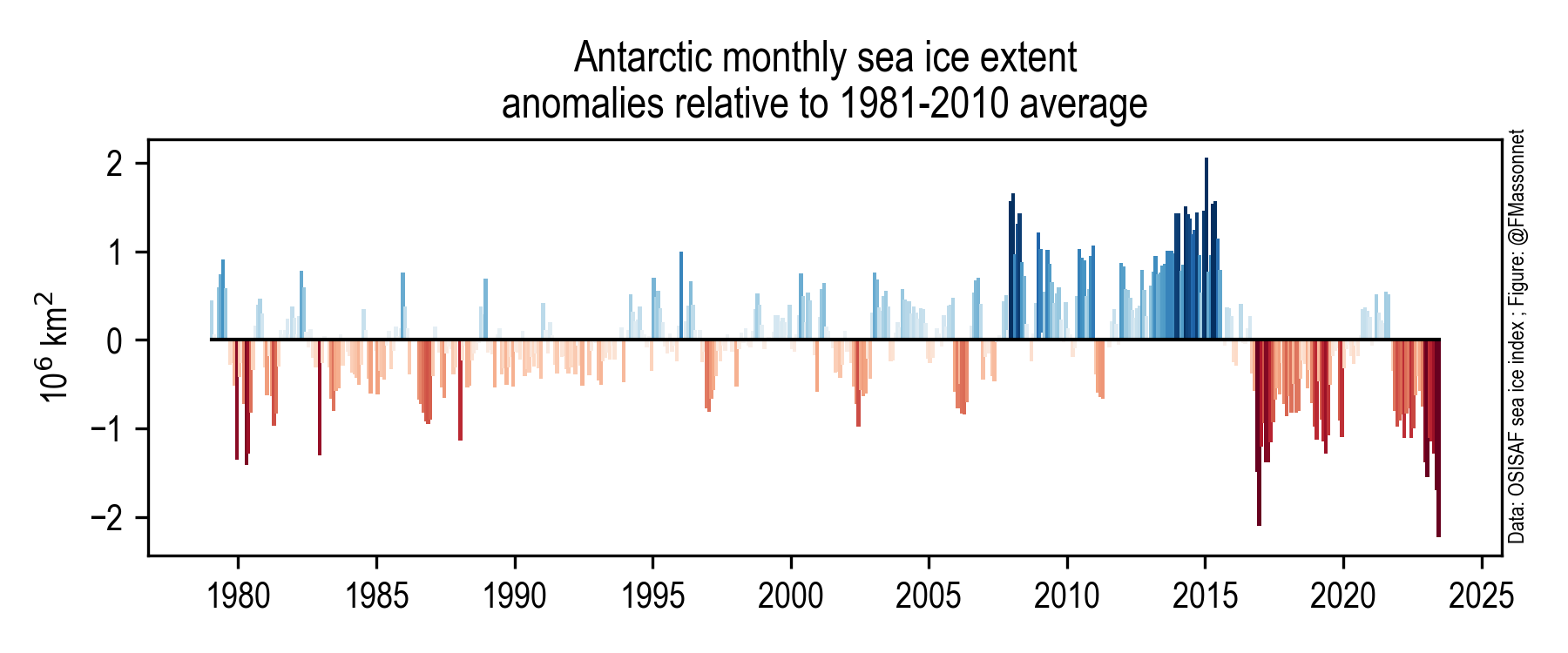 Predictability can also be diagnosed from the autocorrelation function of the anomalies.
Issues:
How to remove the forced component? The seasonal cycle? The trend (if any)?
How to make the difference between forcing and multi-decadal variability?
How about possible non-monotonic decay of the autocorrelation function?
autocorrelation
1
1/e
lag
persistence
Massonnet, F., et al.  (2023). SIPN South: Six years of coordinated seasonal Antarctic sea ice predictions. Frontiers in Marine Science, 10. https://doi.org/10.3389/fmars.2023.1148899
[Speaker Notes: EO]
Questions for today
What is predictability?
How is predictability assessed?
What are the sources of sea ice predictability?
Does predictability evolve in a changing climate?
What is the skill of current sea ice prediction systems?
What are the next steps?
Questions for today
What is predictability?
How is predictability assessed?
What are the sources of sea ice predictability?
Does predictability evolve in a changing climate?
What is the skill of current sea ice prediction systems?
What are the next steps?
Plain
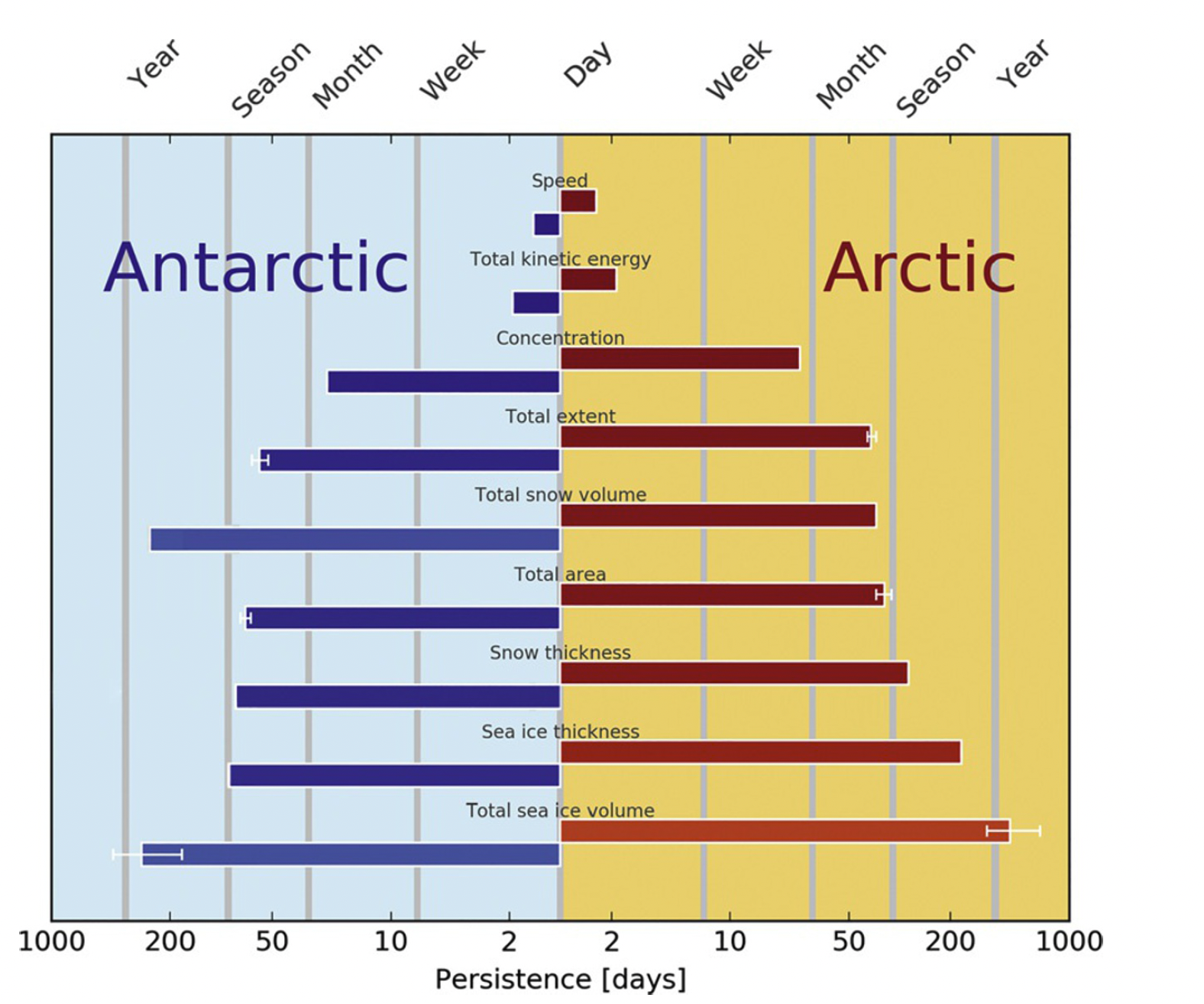 Persistence is the principal source of sea ice predictability at the sub-seasonal to annual timescale
Antarctic sea ice exhibits in general less predictability than Arctic sea ice

Predictability is larger for variables influenced by thermodynamic processes

Predictability is larger for spatially integrated quantities (i.e. the least user-relevant ones)
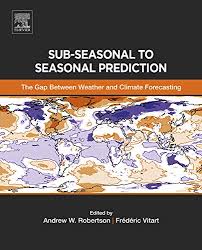 Chevallier, M., Massonnet, F., Goessling, H., Guémas, V., & Jung, T. (2019). The Role of Sea Ice in Sub-seasonal Predictability. In Sub-Seasonal to Seasonal Prediction (pp. 201–221). Elsevier. https://doi.org/10.1016/B978-0-12-811714-9.00010-3
Beyond persistence: winter-to-summer reemergence
Lagged correlations (from March) of Arctic sea ice area
Observations
Any idea for the physical mechanism behind the « bump » here?
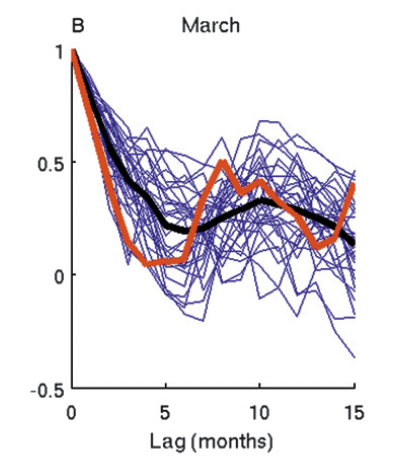 Ensemble runs + mean
Blanchard-Wrigglesworth, E., Armour, K. C., Bitz, C. M., & DeWeaver, E. (2011). Persistence and Inherent Predictability of Arctic Sea Ice in a GCM Ensemble and Observations. Journal of Climate, 24(1), 231–250. https://doi.org/10.1175/2010JCLI3775.1
[Speaker Notes: EO]
Correlation between the date of ice retreat and the date of ice advance (1979-2010)
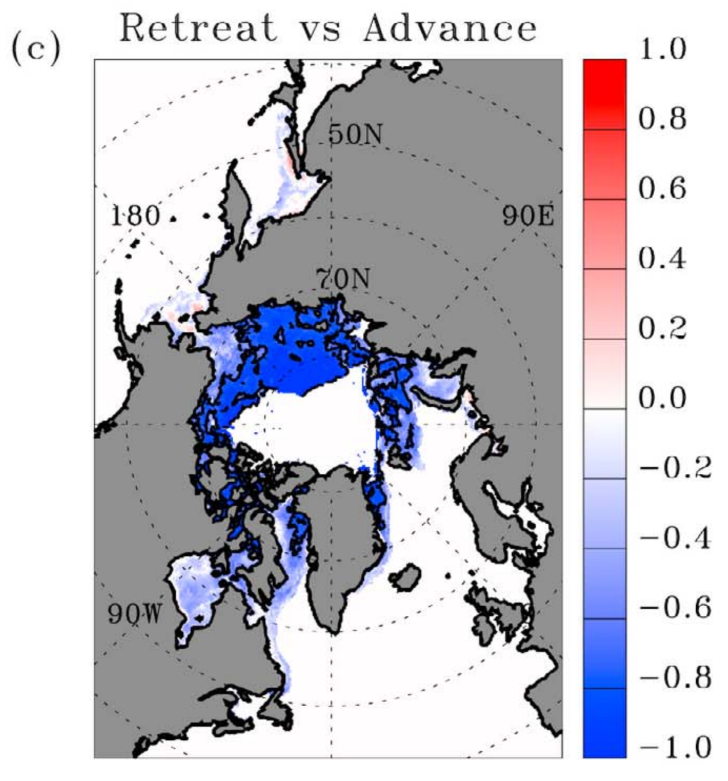 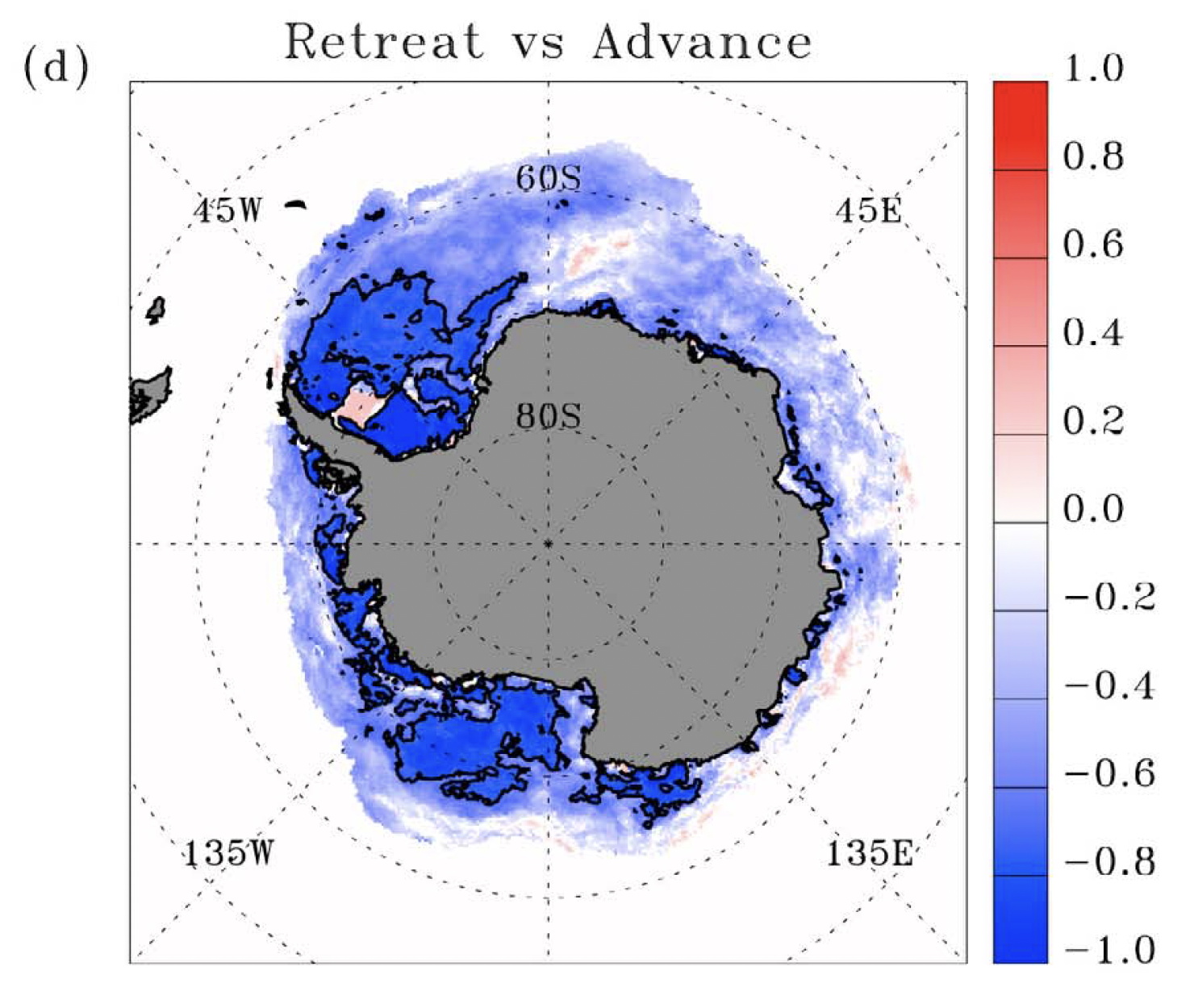 A 1 day earlier retreat causes a 1.6 day later advance date (Lebrun et al., 2019)
Stammerjohn, S., Massom, R., Rind, D., & Martinson, D. (2012). Regions of rapid sea ice change: An inter-hemispheric seasonal comparison. Geophysical Research Letters, 39(6),  https://doi.org/10.1029/2012GL050874

Lebrun, M., Vancoppenolle, M., Madec, G., & Massonnet, F. (2019). Arctic sea-ice-free season projected to extend into autumn. The Cryosphere, 13(1), 79–96. https://doi.org/10.5194/tc-13-79-2019
[Speaker Notes: Insist that memory is lost in the intermediate season! And that is beyond the trend]
Beyond the season: multi-year predictability mechanisms in both hemispheres (but distinct mechanisms)!
Arctic
Negative sea ice area anomaly
Thinner ice cover (+ altered thickness distribution)
Delayed freeze-up
Negative sea ice area anomaly
Jan.
Sep.
Oct.
Nov.
Dec.
Jan.
Feb.
Mar.
Apr.
May
Jun.
Jul.
Aug.
Sep.
Oct.
Nov.
Dec.
Antarctic
Negative sea ice area anomaly
Zonal advection + storage of heat content anomalies below the mixed layer
Upper ocean heat uptake
Re-surfacing and negative sea ice anomalies
Holland, M. M., Blanchard-Wrigglesworth, E., Kay, J., & Vavrus, S. (2013). Initial-value predictability of Antarctic sea ice in the Community Climate System Model 3. Geophysical Research Letters, 40(10), 2121–2124. https://doi.org/10.1002/grl.50410; Marchi, S., Fichefet, T., Goosse, H., Zunz, V., Tietsche, S., Day, J. J., & Hawkins, E. (2019). Reemergence of Antarctic sea ice predictability and its link to deep ocean mixing in global climate models. Climate Dynamics, 52(5–6), 2775–2797. https://doi.org/10.1007/s00382-018-4292-2; Chevallier, M., & Salas-Mélia, D. (2012). The Role of Sea Ice Thickness Distribution in the Arctic Sea Ice Potential Predictability: A Diagnostic Approach with a Coupled GCM. Journal of Climate, 25(8), 3025–3038. https://doi.org/10.1175/JCLI-D-11-00209.1
A mechanism of reemergence for Antarctic sea ice predictability
Correlation of September SST and potential temperature at different lags and depths
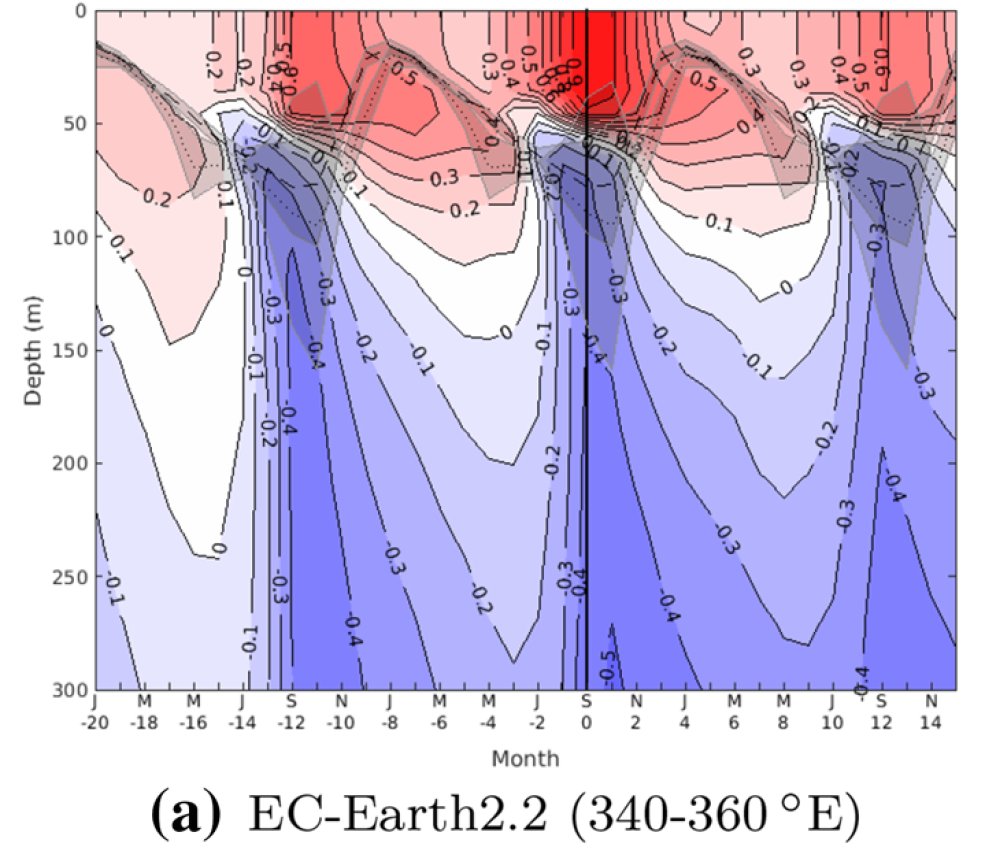 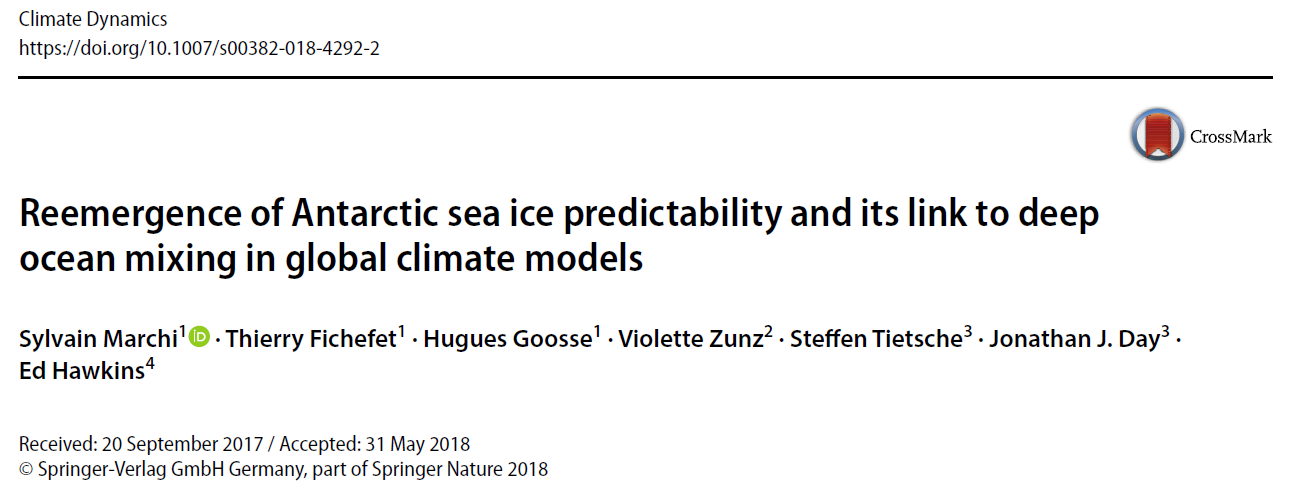 Marchi, S., Fichefet, T., Goosse, H., Zunz, V., Tietsche, S., Day, J. J., & Hawkins, E. (2019). Reemergence of Antarctic sea ice predictability and its link to deep ocean mixing in global climate models. Climate Dynamics, 52(5–6), 2775–2797. https://doi.org/10.1007/s00382-018-4292-2
Remarks
These mechanisms have been identified in climate models
They are (unfortunately for us) not the only ones operating in the coupled atmosphere-ocean-sea ice system  difficult to exploit them at 100% for prediction 
Predictability is NOT synonym of potential skill, but should rather be seen as a theoretical upper bound of it.
Questions for today
What is predictability?
How is predictability assessed?
What are the sources of sea ice predictability?
Does predictability evolve in a changing climate?
What is the skill of current sea ice prediction systems?
What are the next steps?
Questions for today
What is predictability?
How is predictability assessed?
What are the sources of sea ice predictability?
Does predictability evolve in a changing climate?
What is the skill of current sea ice prediction systems?
What are the next steps?
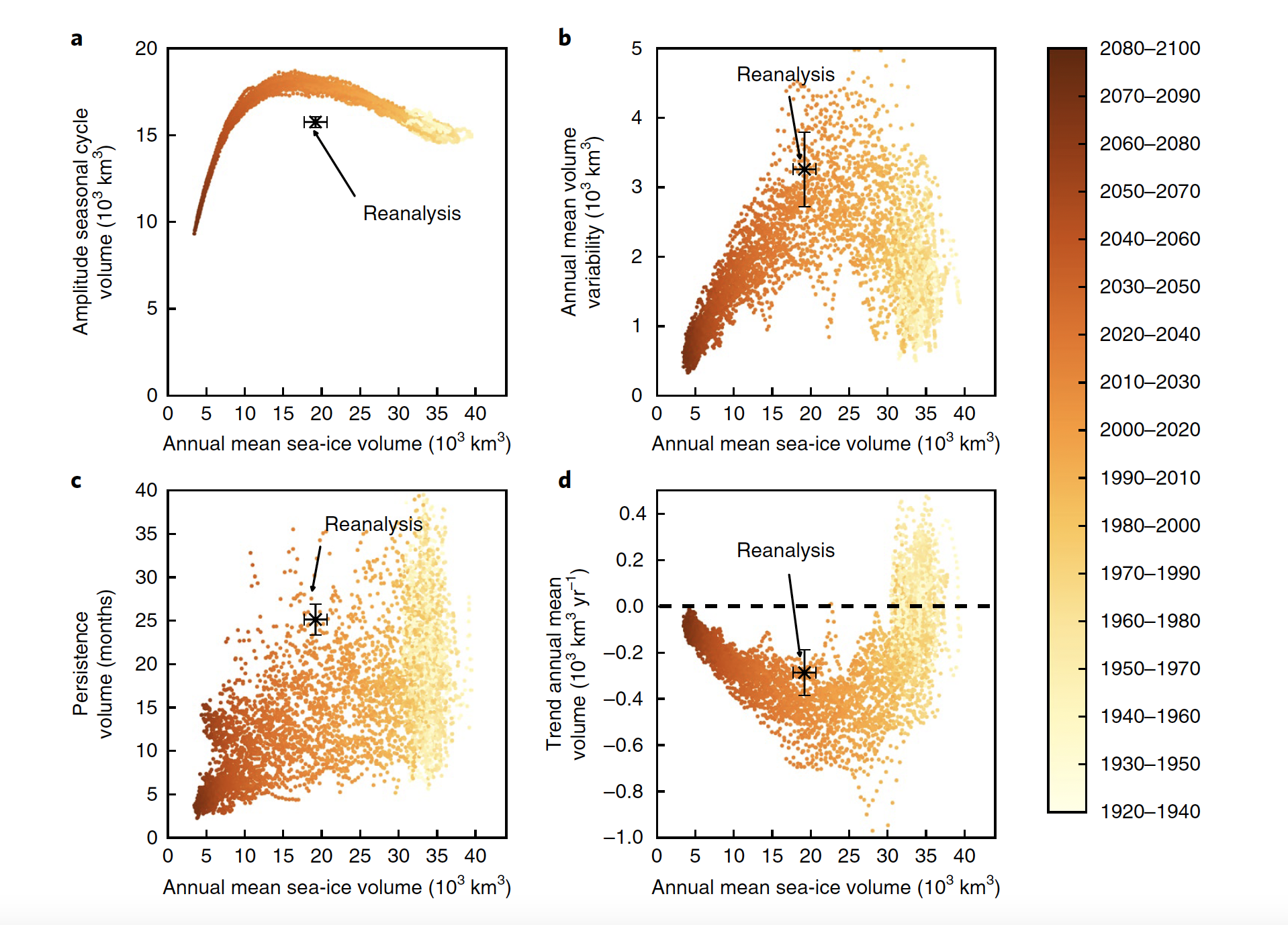 Does predictability evolve in a changing climate?
Almost surely, YES, because sea ice variability is mean-state dependent
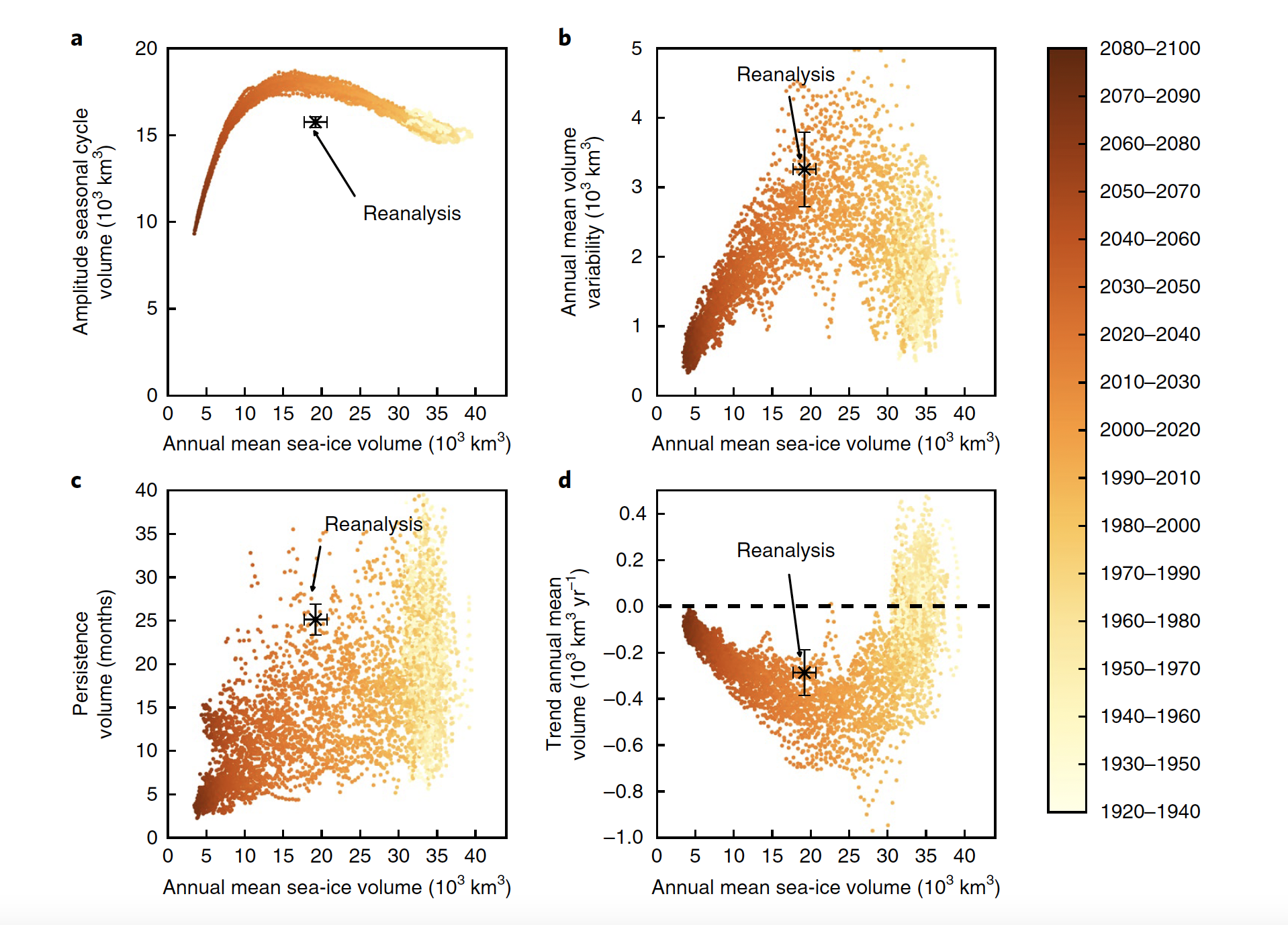 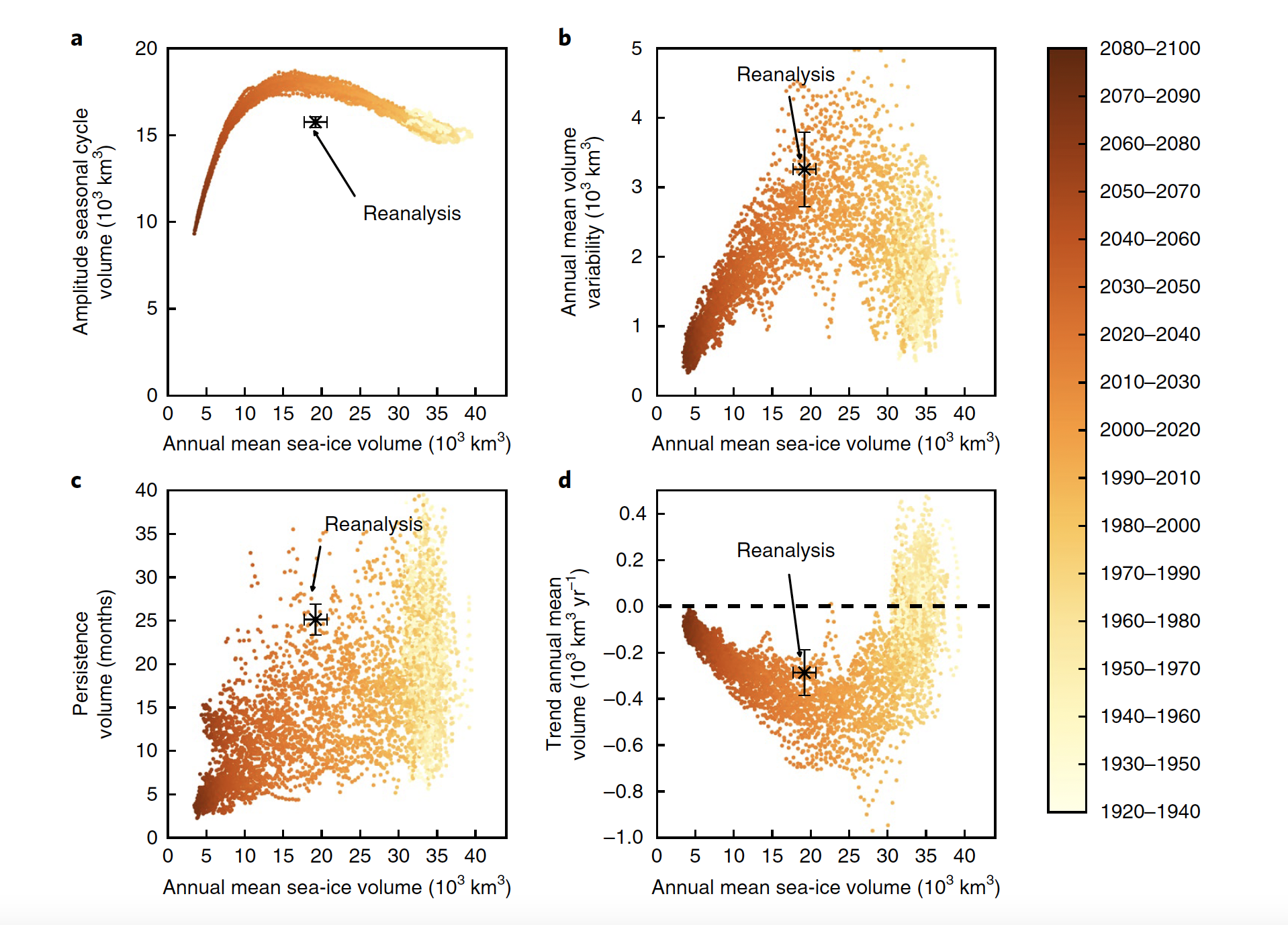 Massonnet, F., Vancoppenolle, M., Goosse, H., Docquier, D., Fichefet, T., & Blanchard-Wrigglesworth, E. (2018). Arctic sea-ice change tied to its mean state through thermodynamic processes. Nature Climate Change, 8(7), 599–603. https://doi.org/10.1038/s41558-018-0204-z
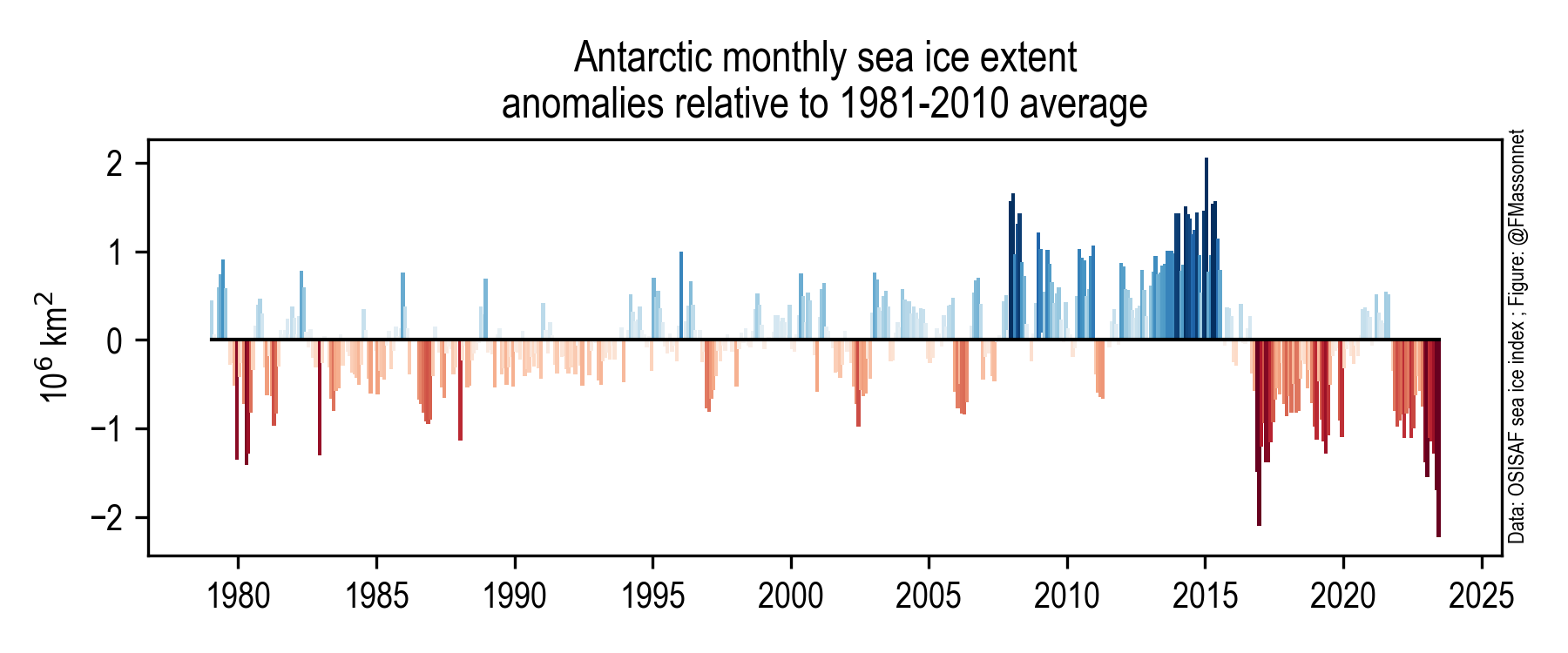 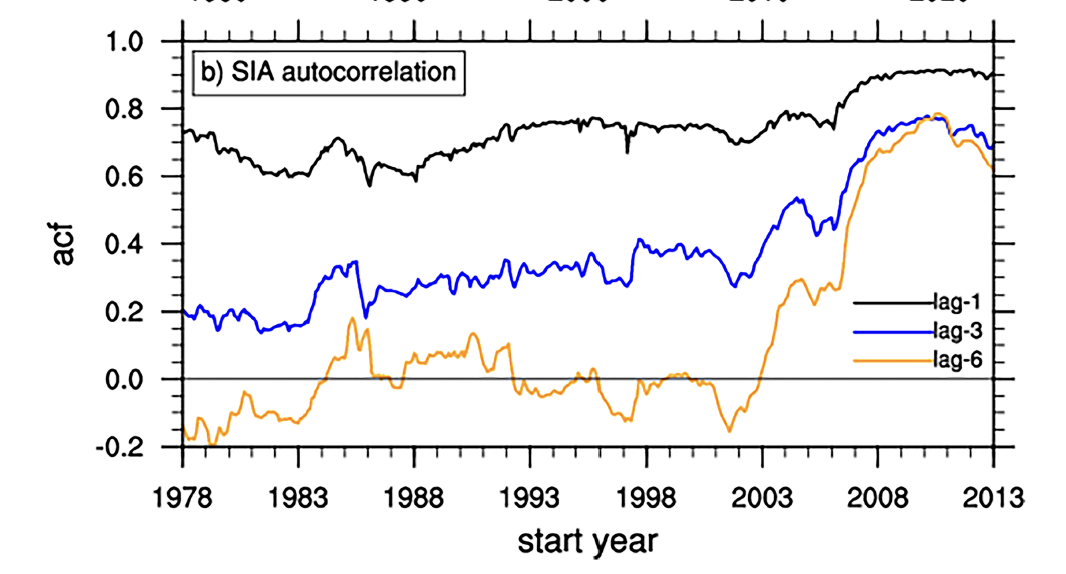 The persistence of Antarctic sea ice has dramatically increased since 10-15 years.
The recent changes in variability and persistence cannot be explained by atmospheric processes alone (Hobbs et al., 2024)  critical role of a warmer ocean for sea ice predictability from the 2020s?
Hobbs, W., Spence, P., Meyer, A., Schroeter, S., Fraser, A. D., Reid, P., Tian, T. R., Wang, Z., Liniger, G., Doddridge, E. W., & Boyd, P. W. (2024). Observational evidence for a regime shift in summer Antarctic sea ice. Journal of Climate, 1(aop). https://doi.org/10.1175/JCLI-D-23-0479.1
Questions for today
What is predictability?
How is predictability assessed?
What are the sources of sea ice predictability?
Does predictability evolve in a changing climate?
What is the skill of current sea ice prediction systems?
What are the next steps?
Questions for today
What is predictability?
How is predictability assessed?
What are the sources of sea ice predictability?
Does predictability evolve in a changing climate?
What is the skill of current sea ice prediction systems?
What are the next steps?
What is the skill of current sea ice prediction systems?
Polar prediction (specifically sea ice prediction) has seen massive progress in 15 years!
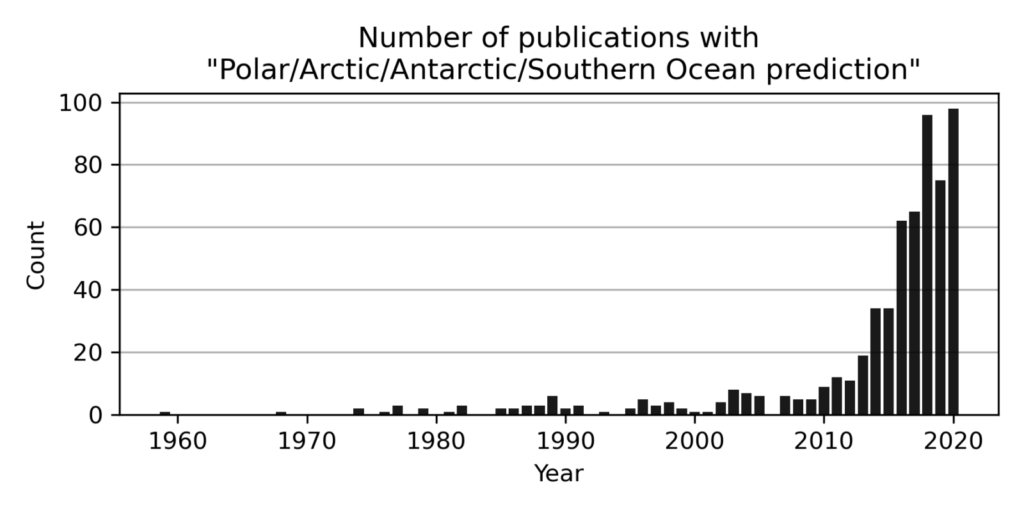 https://blogs.egu.eu/divisions/cl/2021/04/14/generation-polarprediction/
[Speaker Notes: Update?]
Arctic sea ice prediction: established
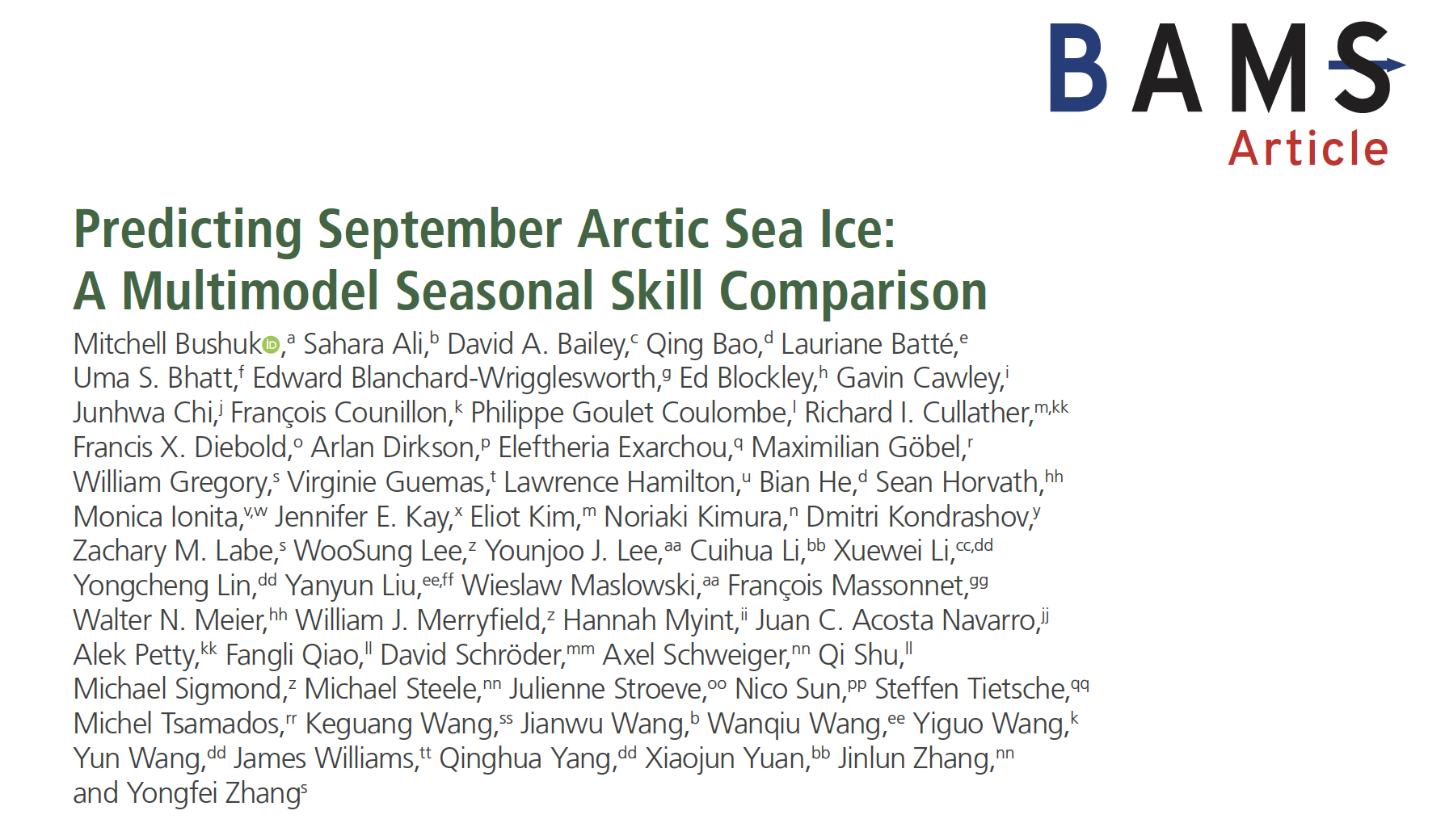 More than 30 groups are in the capacity of providing seasonal sea ice forecasts annually.
Predictive skill (≠ predictability!) found for September sea ice extent at 3-month lead time
Added value over trivial forecasts (persistence, climatology)
Dynamical models outperform statistical models regionally
[Speaker Notes: No group in 2005!]
September 2012 sea ice concentration from the MetOffice GloSea forecast system, as forecasted from May 1st, 2012
Sea ice thickness initialized from observations (CryoSat-2)
Sea ice thickness not initialized
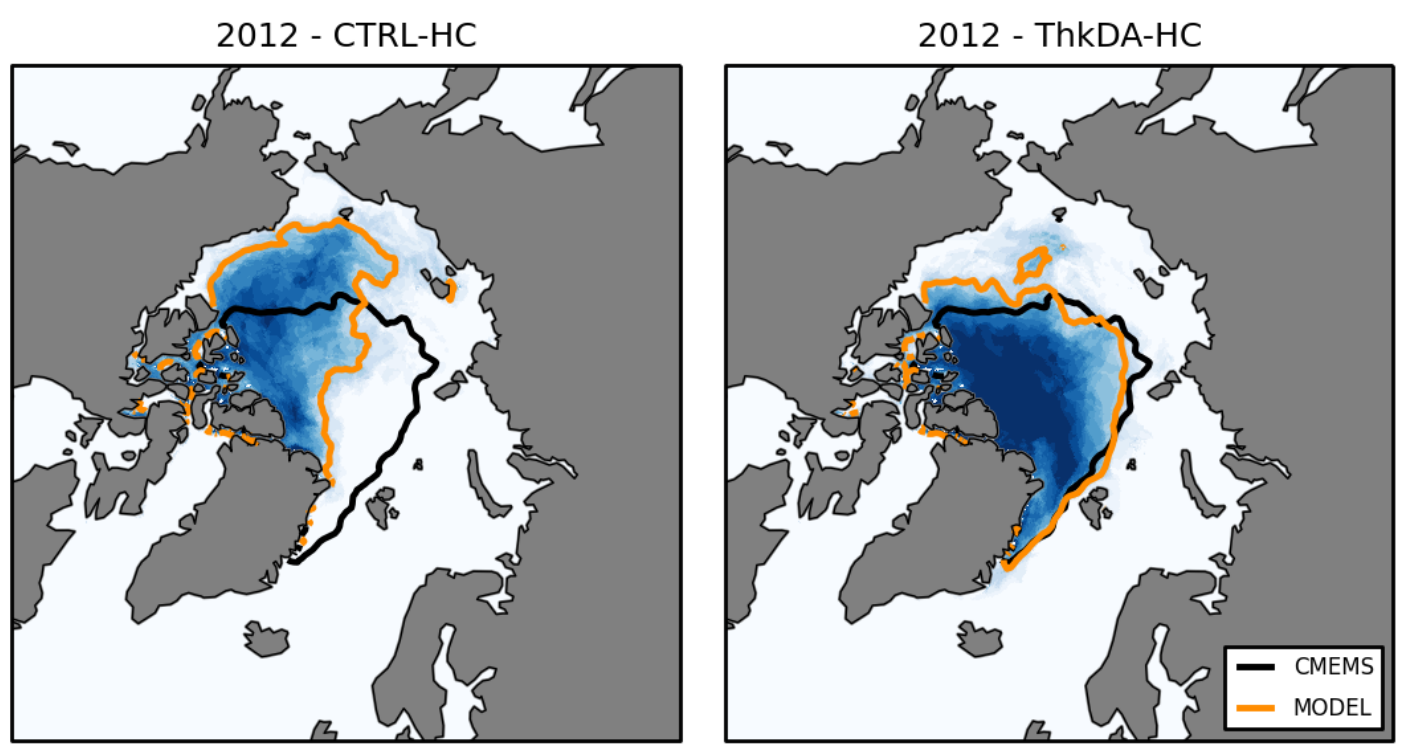 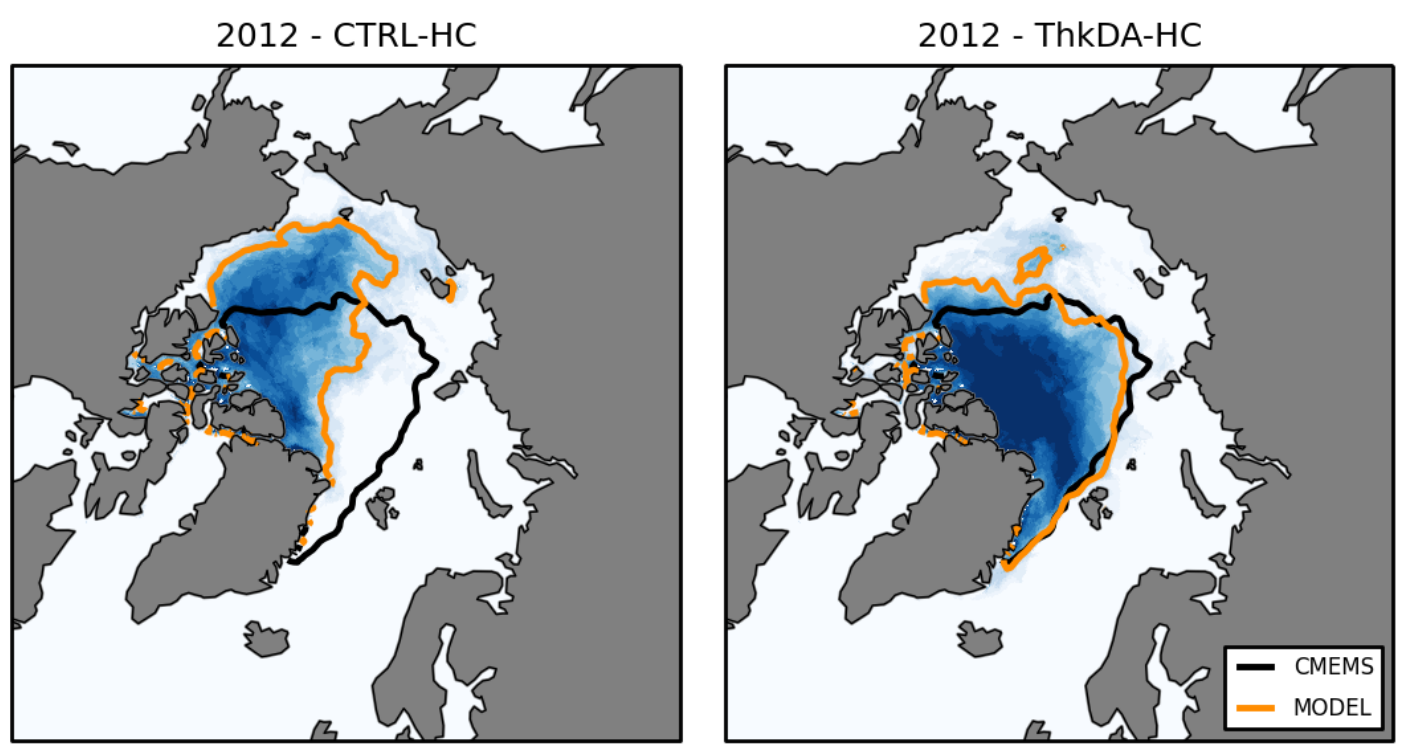 FORECAST
FORECAST
OBS
OBS
Blockley and Peterson., Cryosphere, 2018 (doi:10.5194/tc-12-3419-2018)
Antarctic sea ice prediction:
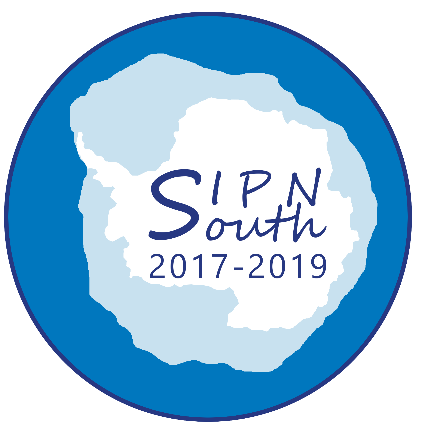 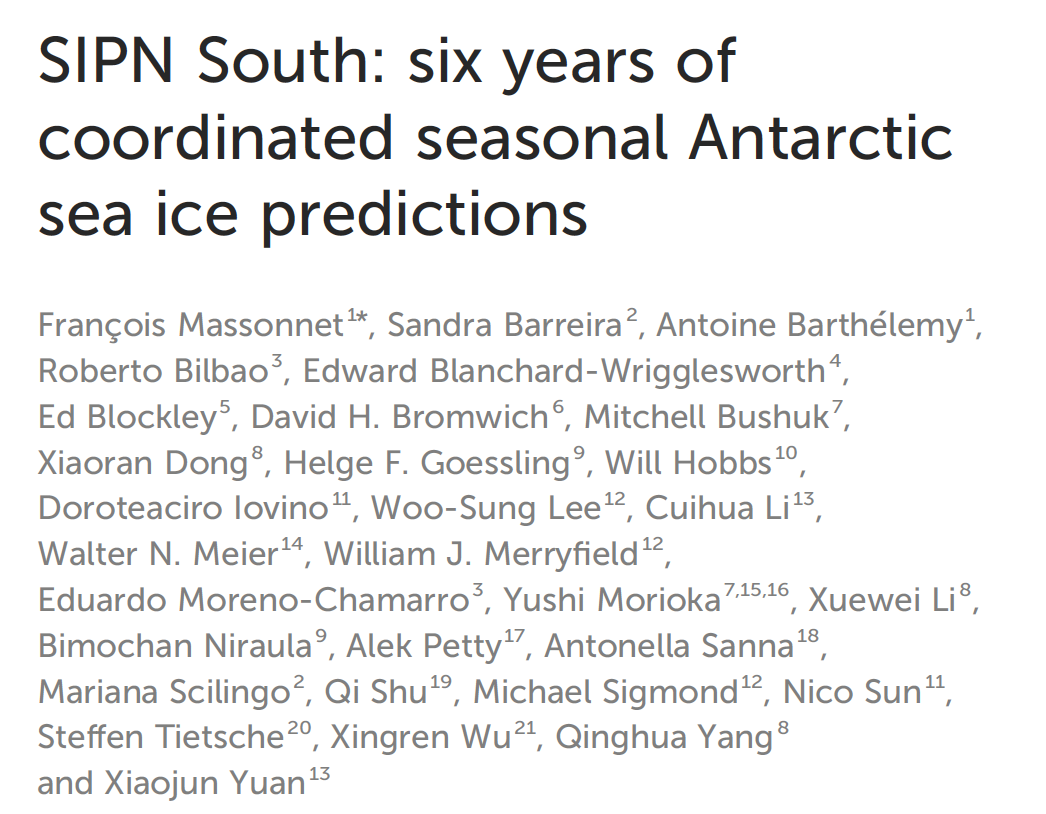 15 groups contribute forecasts annually
Forecasts more skillful than climatology
Group forecast better than the majority of the forecasts  room for improvement in individual predictions
Regional challenges (Ross Sea); statistical models better regionally.
https://fmassonn.github.io/sipn-south.github.io/
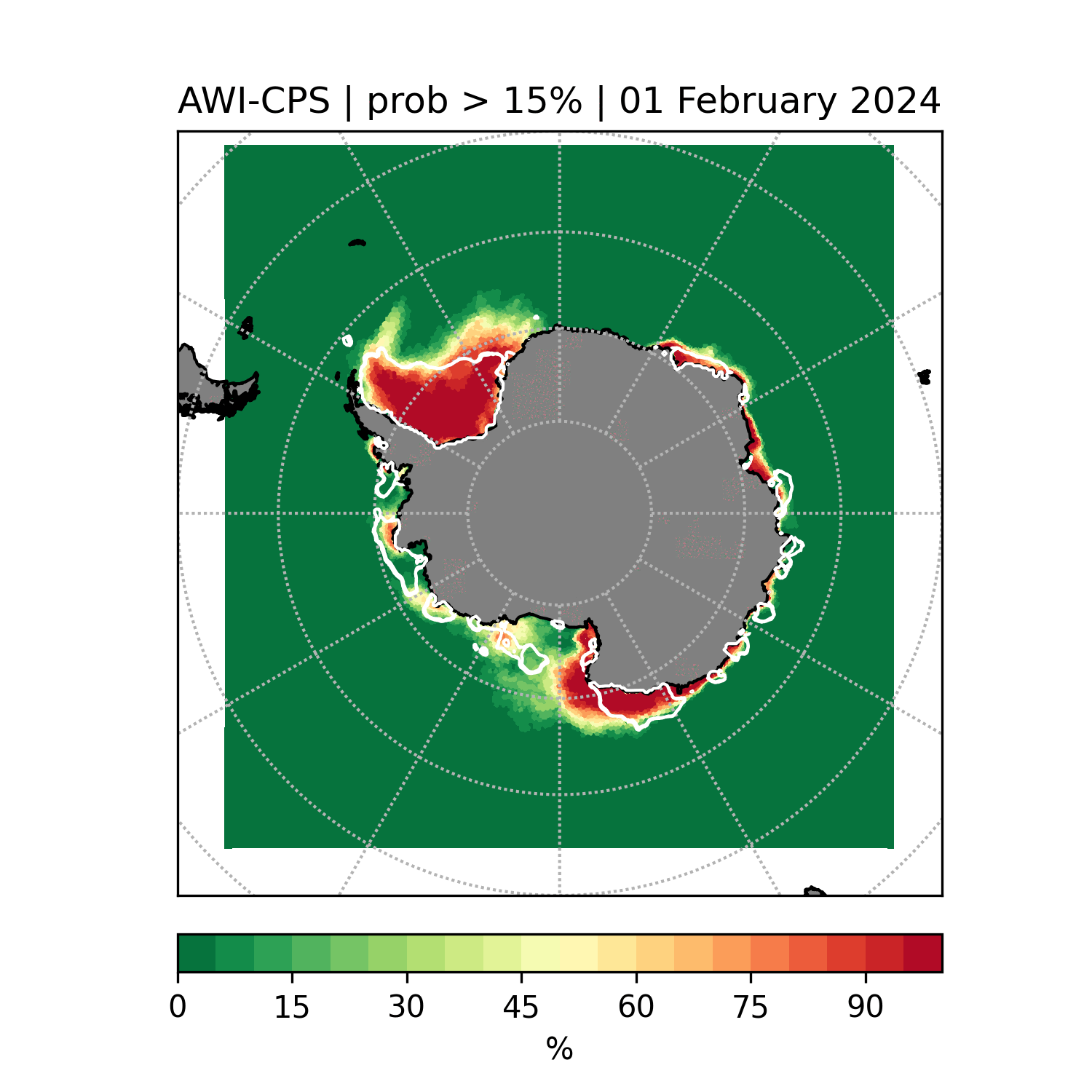 Questions for today
What is predictability?
How is predictability assessed?
What are the sources of sea ice predictability?
Does predictability evolve in a changing climate?
What is the skill of current sea ice prediction systems?
What are the next steps?
Questions for today
What is predictability?
How is predictability assessed?
What are the sources of sea ice predictability?
Does predictability evolve in a changing climate?
What is the skill of current sea ice prediction systems?
What are the next steps?
What’s next?
Move to user-relevant variables. Landfast ice breakup prediction, iceberg drift forecasts, date of melt onset, …
Support field campaigns (Antarctica InSync, IPY) & guide the observations. The new Arctic and new Antarctic will display predictive mechanisms that partly rely on observations not yet sampled. Climate models can help optimizing the future polar observing system.
Leverage bias-correction for the delivery of reliable forecasts
Explore the grey zone. Predictions in the ‘grey zone’ (1yr < x < 10yr): https://arcticwatch-erc.github.io/. See Alison’s, Annelies’s and Lauren’s posters
Massonnet, F. (2019). Climate Models as Guidance for the Design of Observing Systems: The Case of Polar Climate and Sea Ice Prediction. Current Climate Change Reports, 5, 334–344. https://doi.org/10.1007/s40641-019-00151-w
[Speaker Notes:  Thomas]
Dynamical process-based model predictions
Data assimilation
Observations
Initial condition
Dynamical Model (incl. tuning)
Statistical steps
Ensemble generation
Forcing
Forecast
verification
Post-processing
Prediction
Users
Statistical data-driven model predictions
Training dataset
Physical model/expertise
Predictors selection
Statistical Model (incl. tuning)
Forecast
verification
Prediction
Users
[Speaker Notes: SS]